Advies voor beleggers&-clubs
uw docent B Busschaer t
Economisch overzicht
Fondsen overzicht
Obligaties overzicht
Aandelen overzicht
Onze adviezen zijn geen aan/verkoop opdrachten voor persoonlijke vermogensbeheer
Maar louter informatie  berichten
Met de hulp van VECTOR VEST UNIVERSITY TRAINING
8/4/2021
1
UITGEVER INVESTORS NETWORK bv; MANON BUSSCHAERT PIERSLN 113 KNOKKE-HEIST
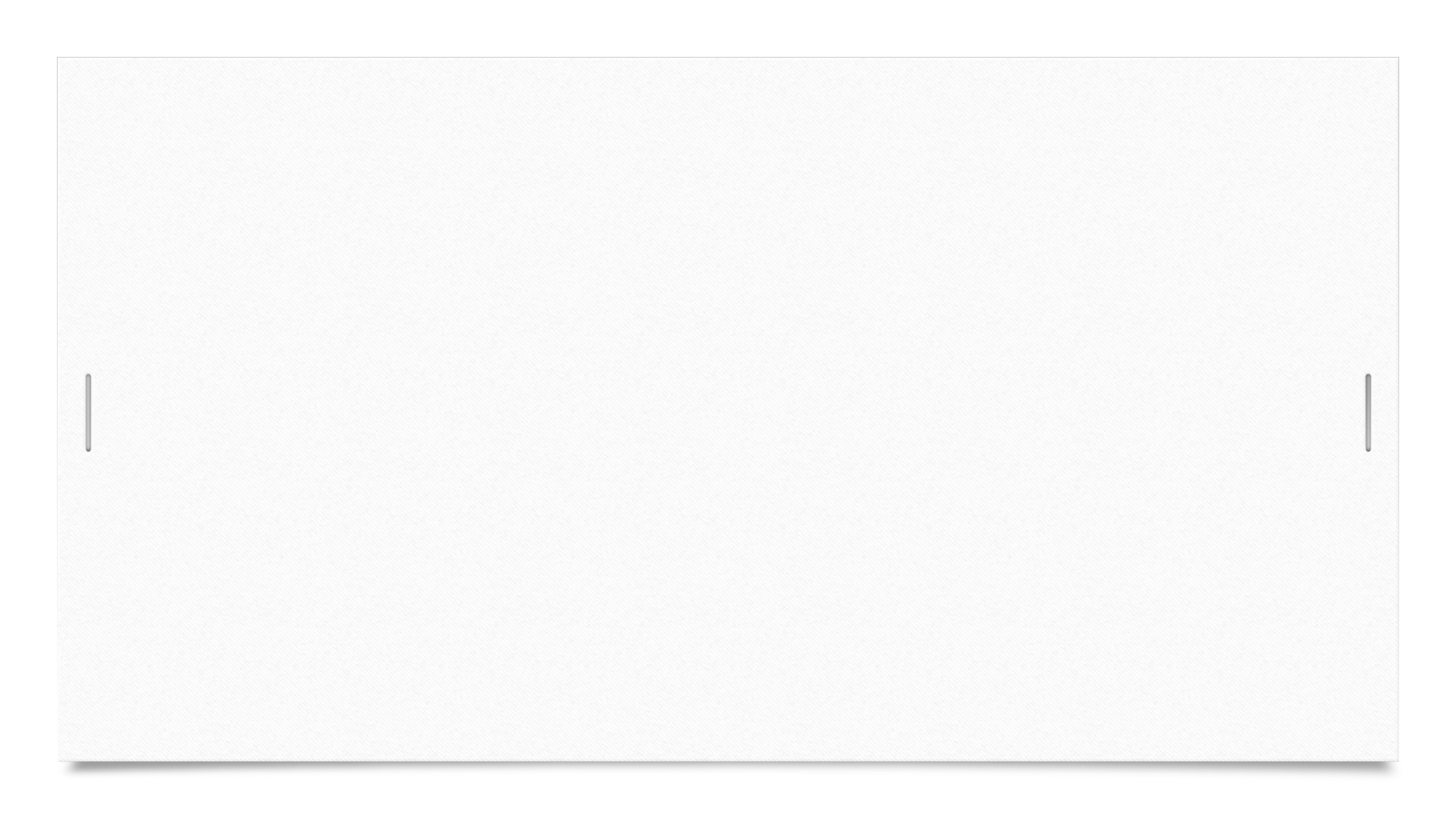 MAAR

Om titels overteboeken van de éne bank of broker naar een andere
Zijn er procedures te volgen
Eerst  zal men een rekening mogen openen bij je nieuwe bank/broker ( INTERACTIVE BROKER)

Dan na de opening op kantoor  zal men je inhoud van je portefeuille vragen

Men maakt dan de overboeking klaar

En dan pas kan er overgeboekt worden

Conclusie  bel ons op voor een afspraak of we kunnen niets transferen  050344777
Alle   klanten die een transfertsintentie  hebben getekend in juni   worden bedankt door investors network bv   maar je moet eerst je dossier  (mifid)  en rekening  openen bij ons!!!! Busschaert bv
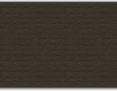 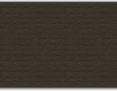 8/4/2021
2
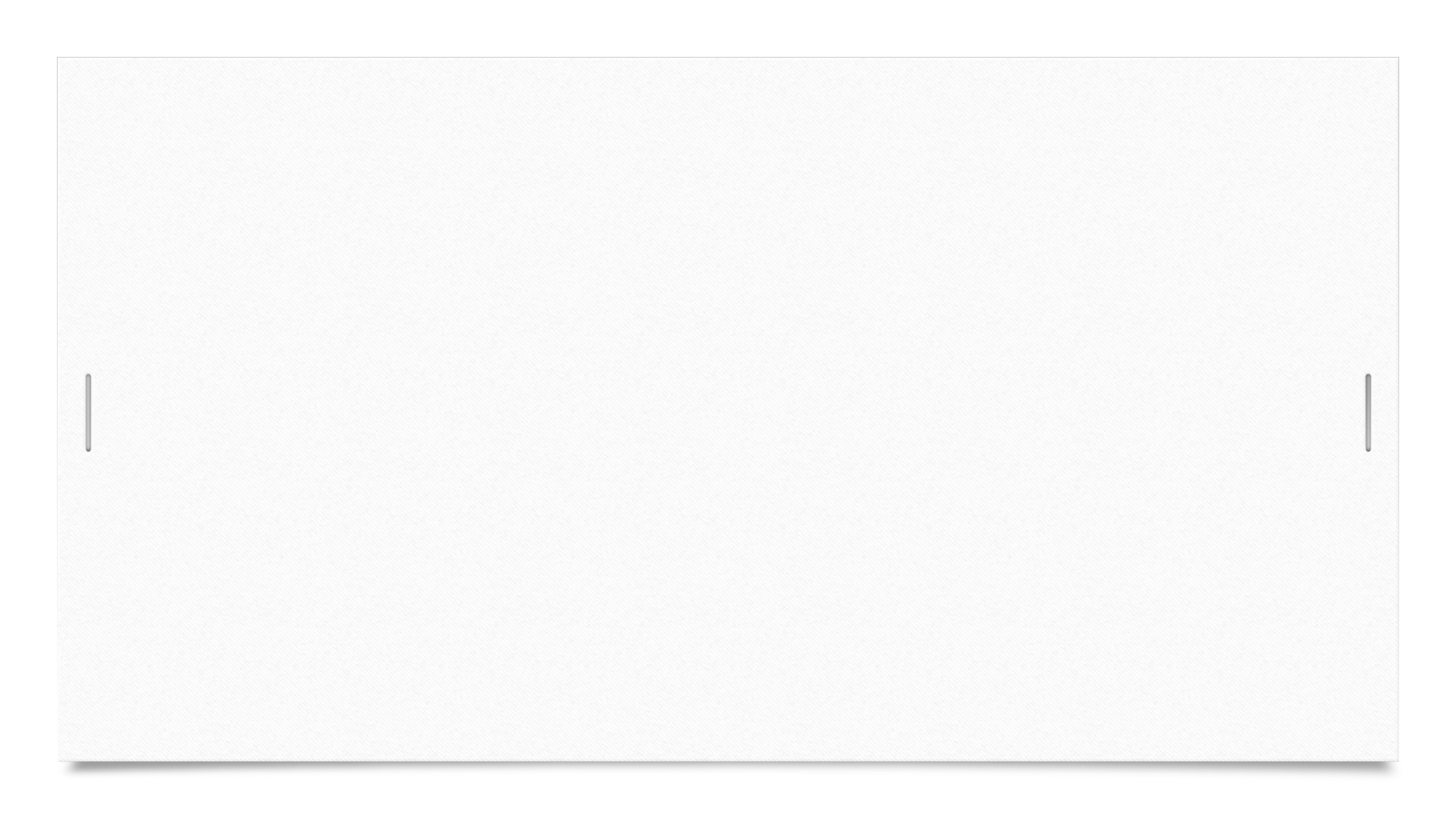 Nieuwe tel : 050 344777
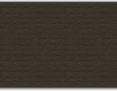 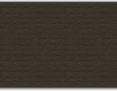 8/4/2021
3
8/4/2021
4
Het positief momentum blijft op onze beurzen
Doch we ontdekken meer en meer zenuwachtigheid bij beleggers om hun winsten te beveiligen
Degrondstoffen blijven een sterk momentum hebben
De edelmetalen doen het goed maar citybank waarschuwt toch voor een lagere koers andere zien eerder de koers zwaar boven de 2000$
De goudmijnen blijven tergend laag  bij gebrek aan technische aankoopsignalen
Wat covid zal doen is koffiedik kijken maar de euforie op de beurzen is vlgs velen misplaatst en zal zich terug zetten 
De maatschappij is veranderd door de pandemie,,,bon dat zegt men telkens maar ja we weten beter de mens verandert heel moeilijk zijn gewoontes hij /zij zoeken steeds het gemakkelijkste of minst duurdere.
8/4/2021
5
Technische en fundamentele analyse van onze economie ;financiële wereld en
aandelen beurzen
8/4/2021
6
5
20/02/16
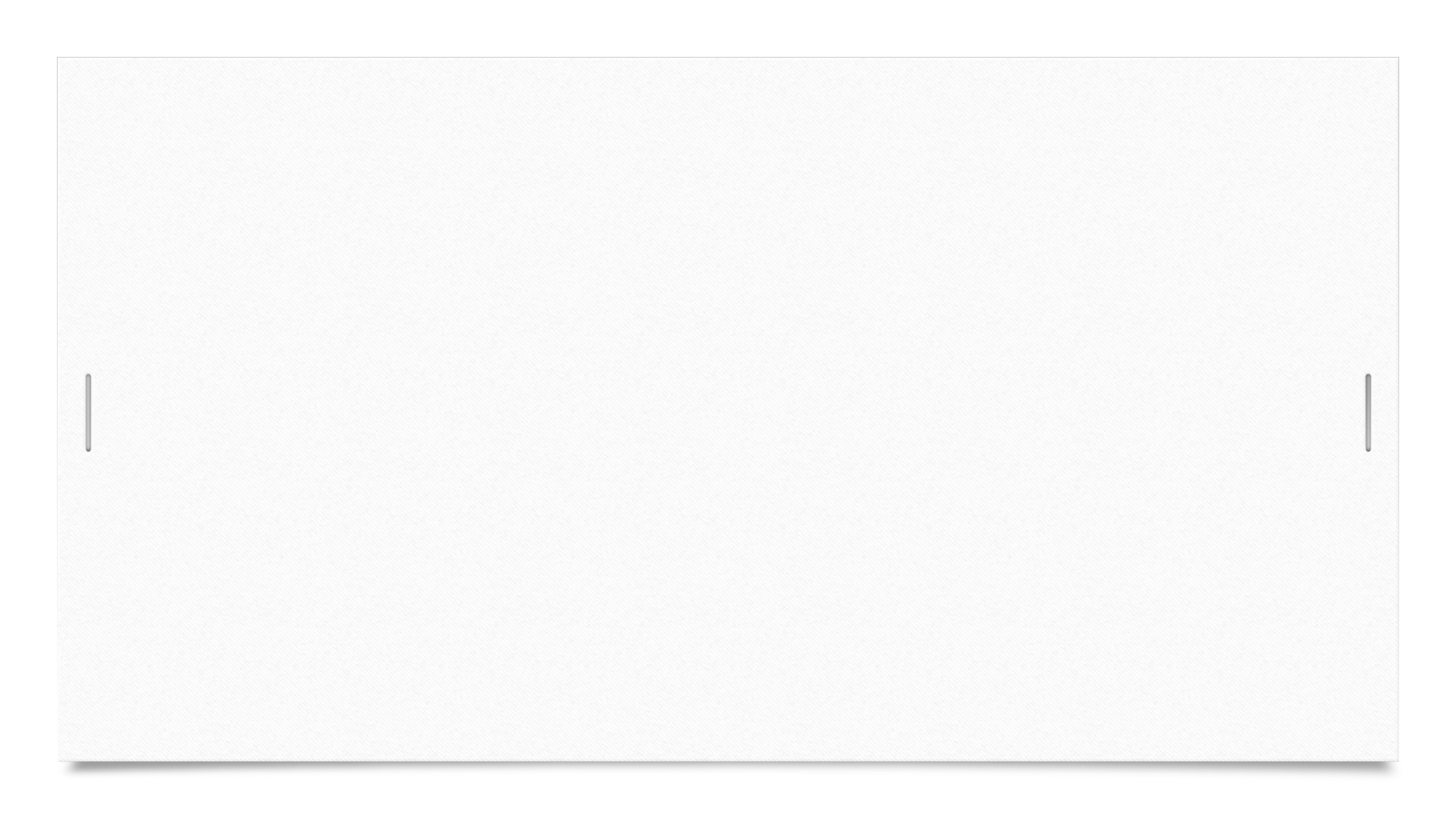 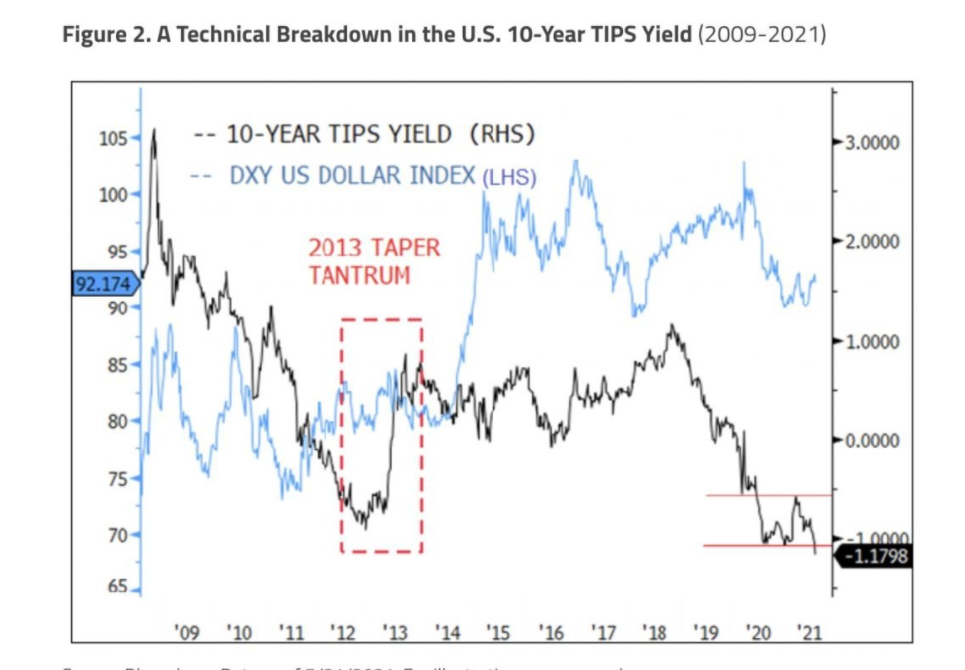 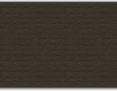 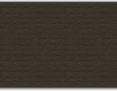 8/4/2021
7
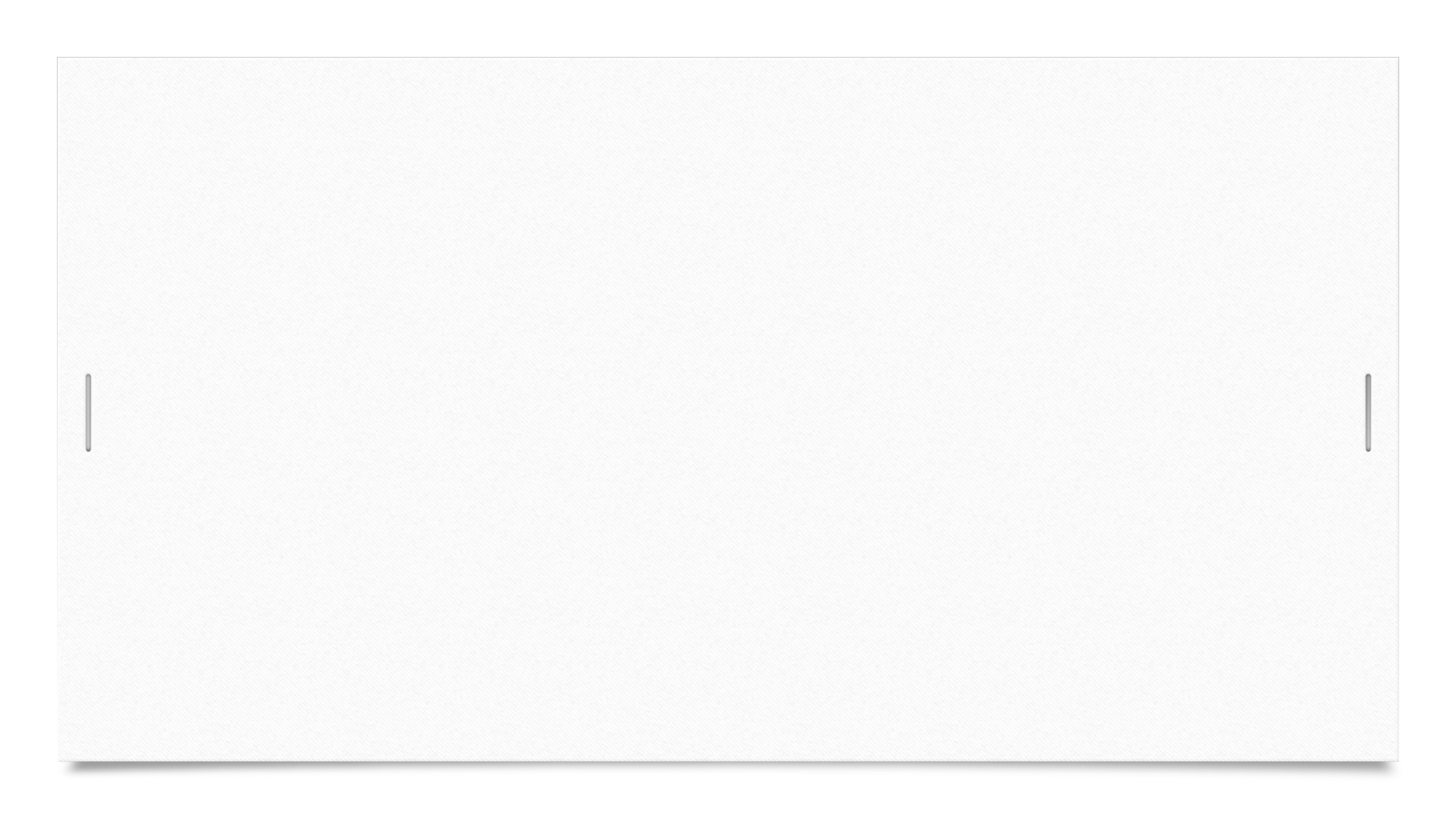 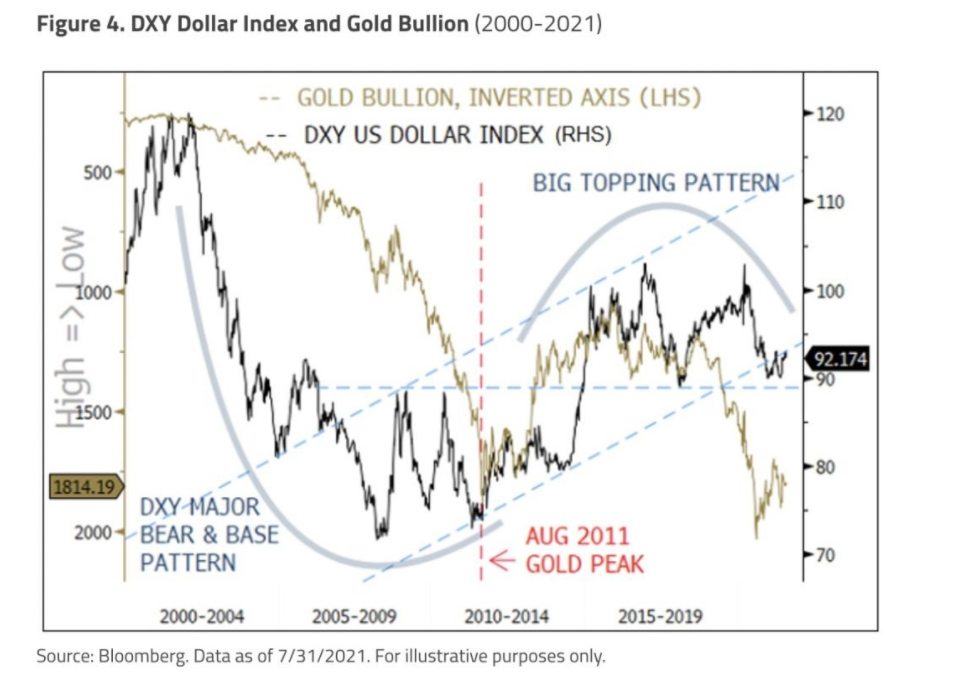 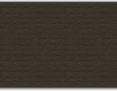 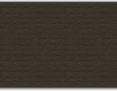 8/4/2021
8
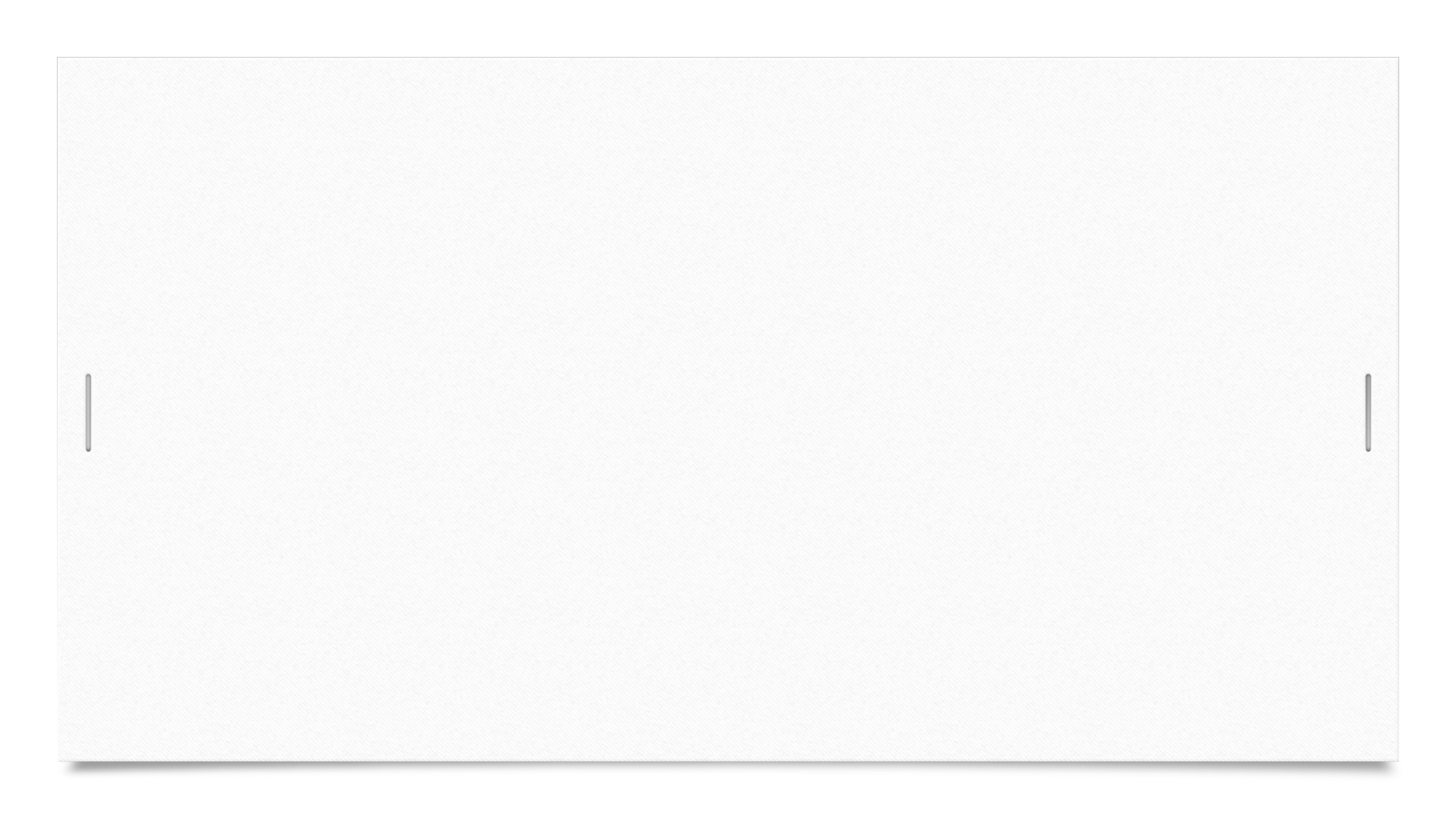 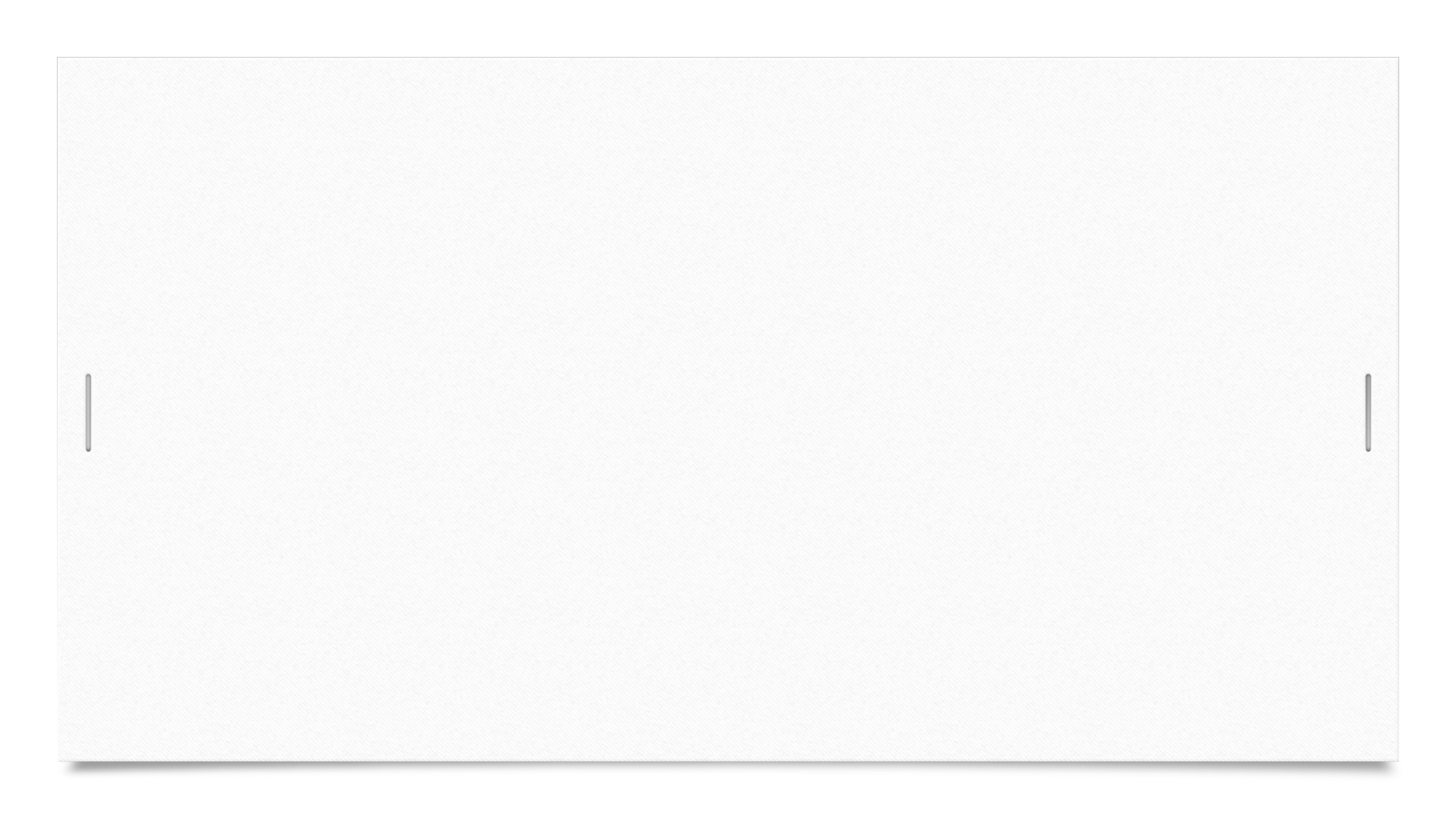 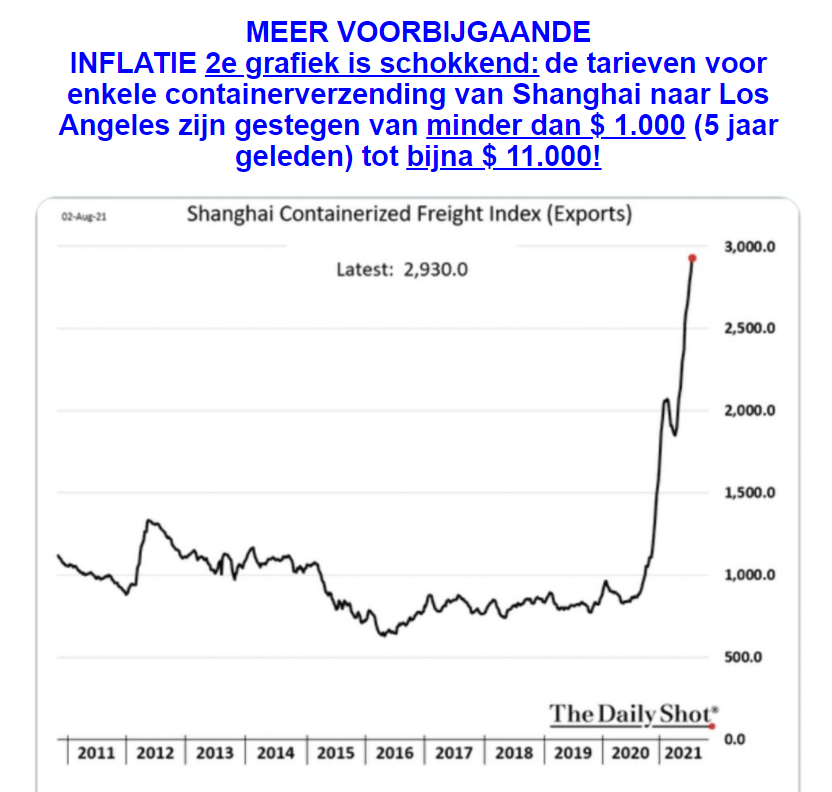 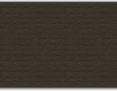 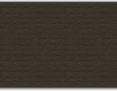 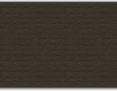 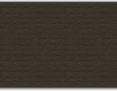 8/4/2021
9
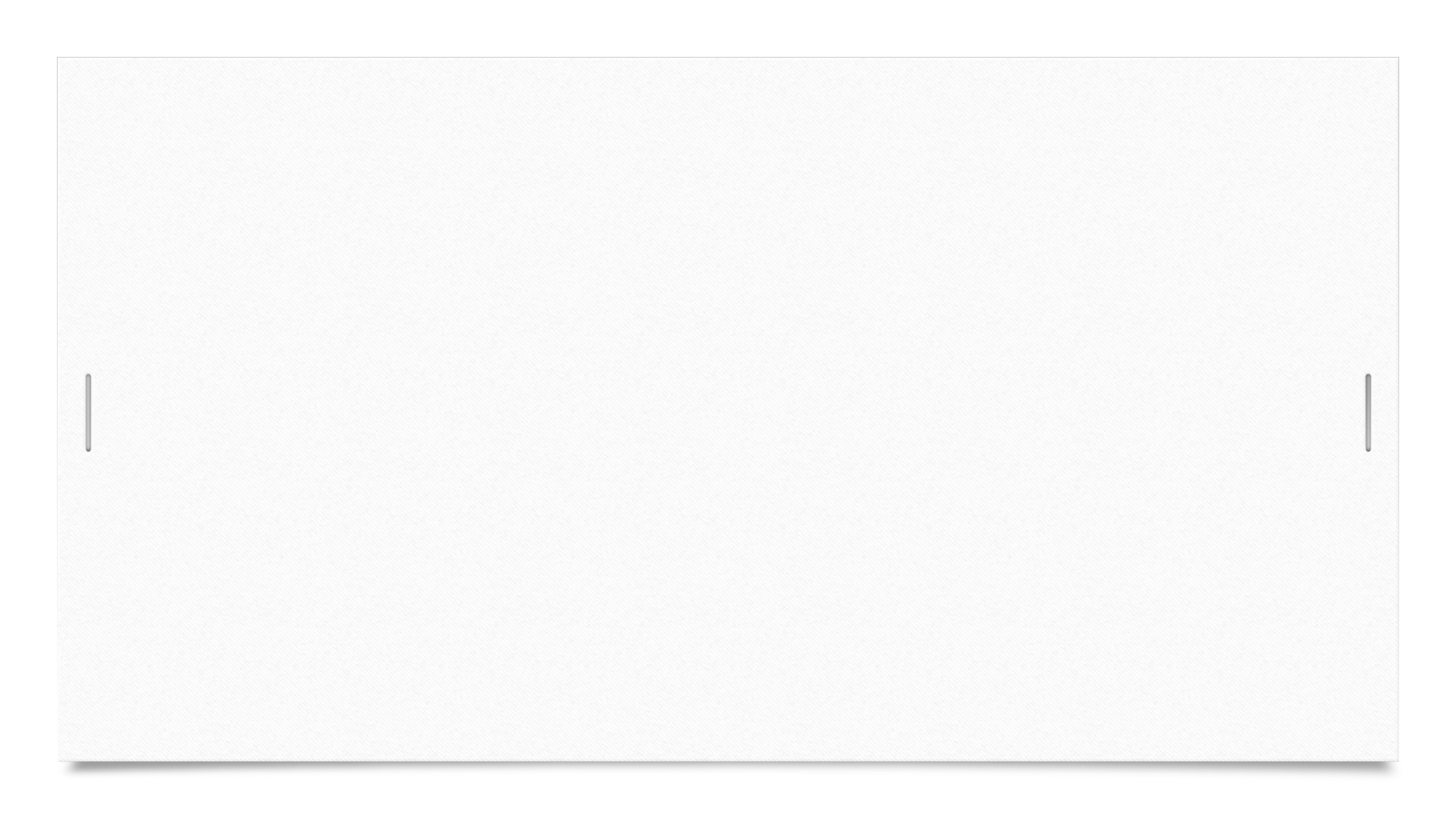 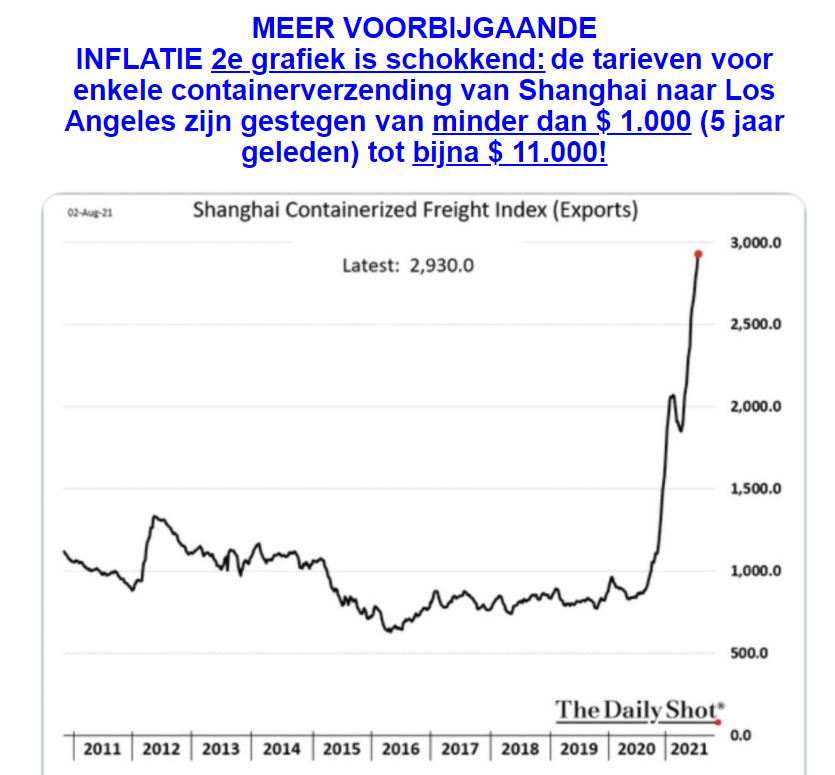 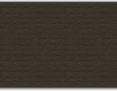 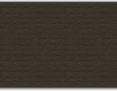 8/4/2021
10
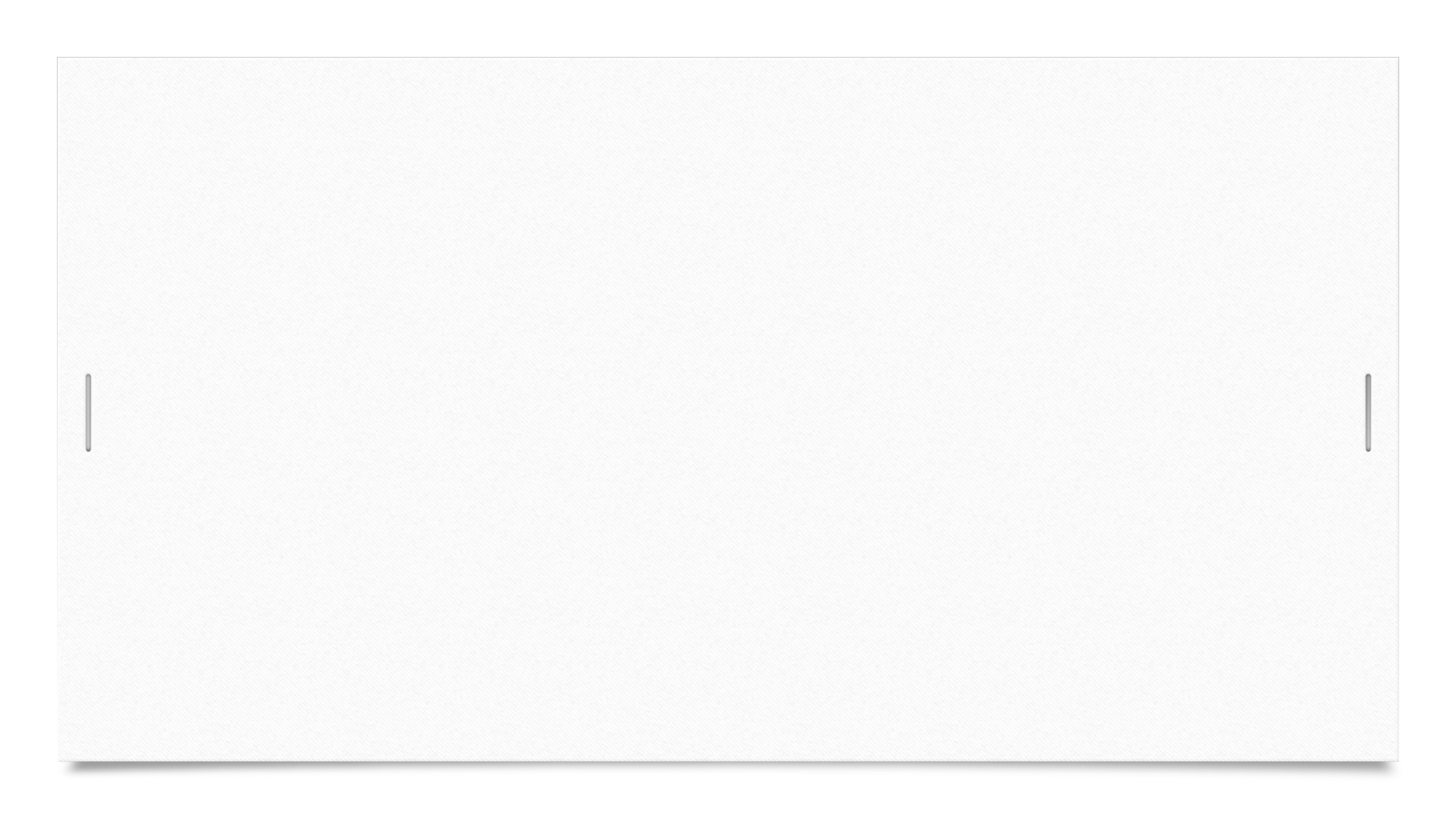 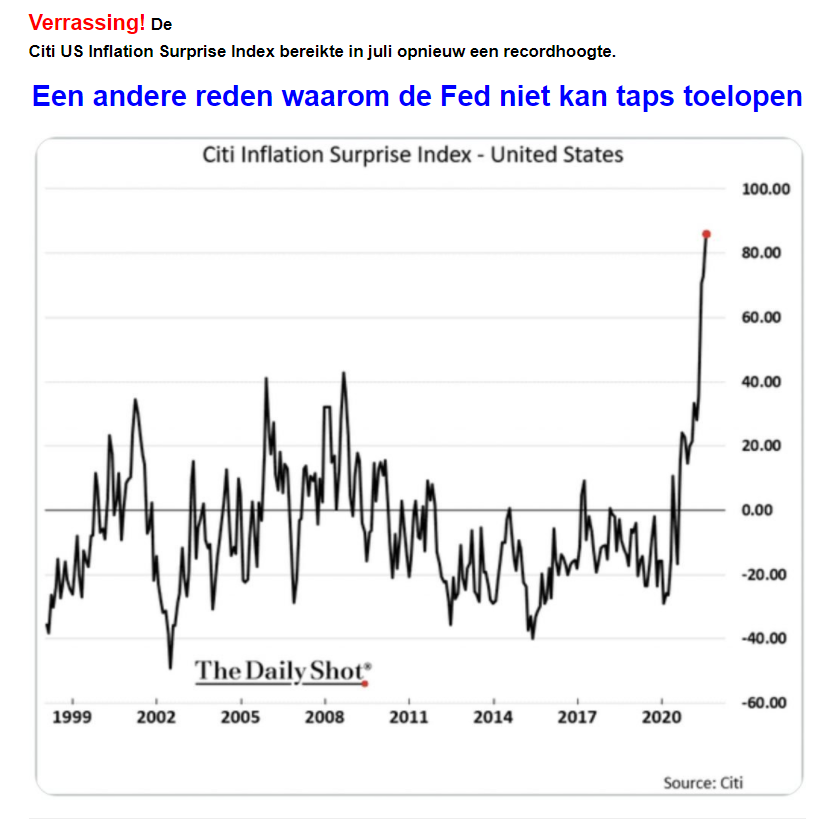 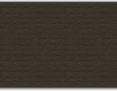 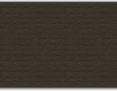 8/4/2021
11
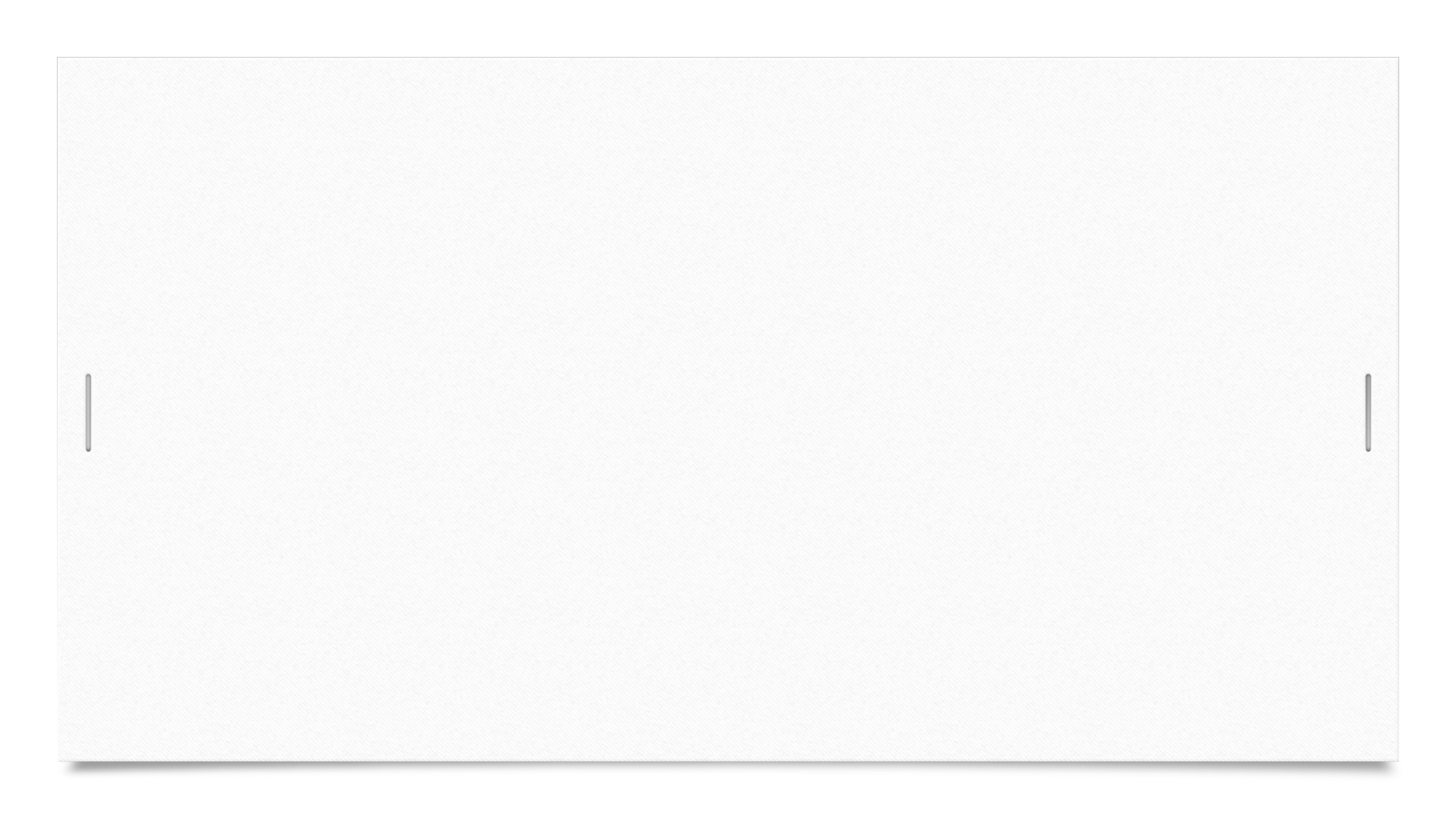 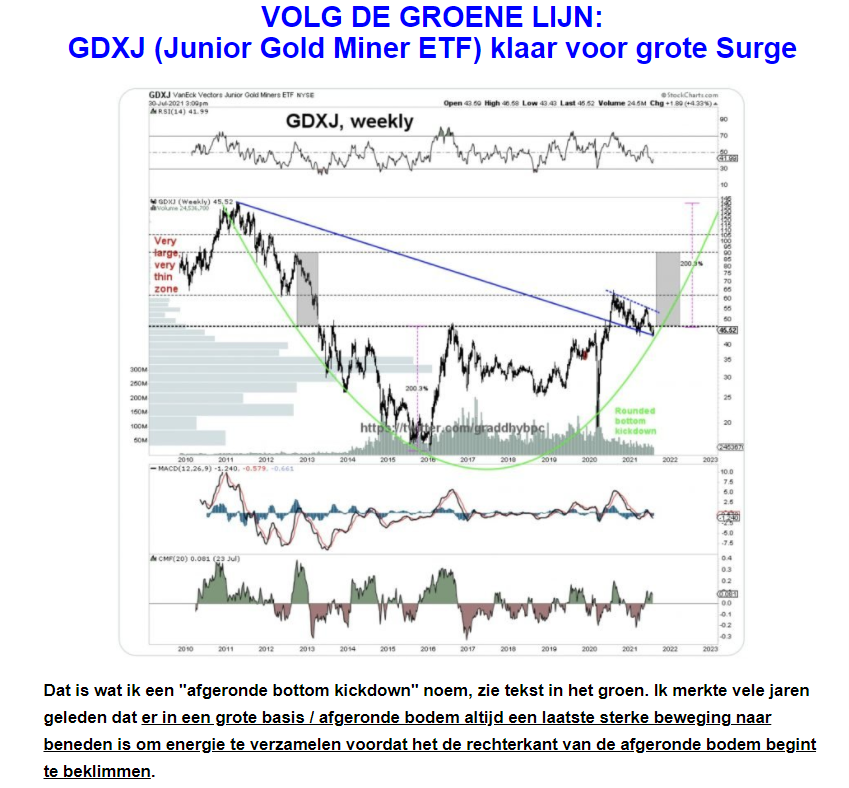 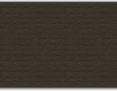 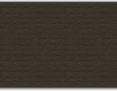 8/4/2021
12
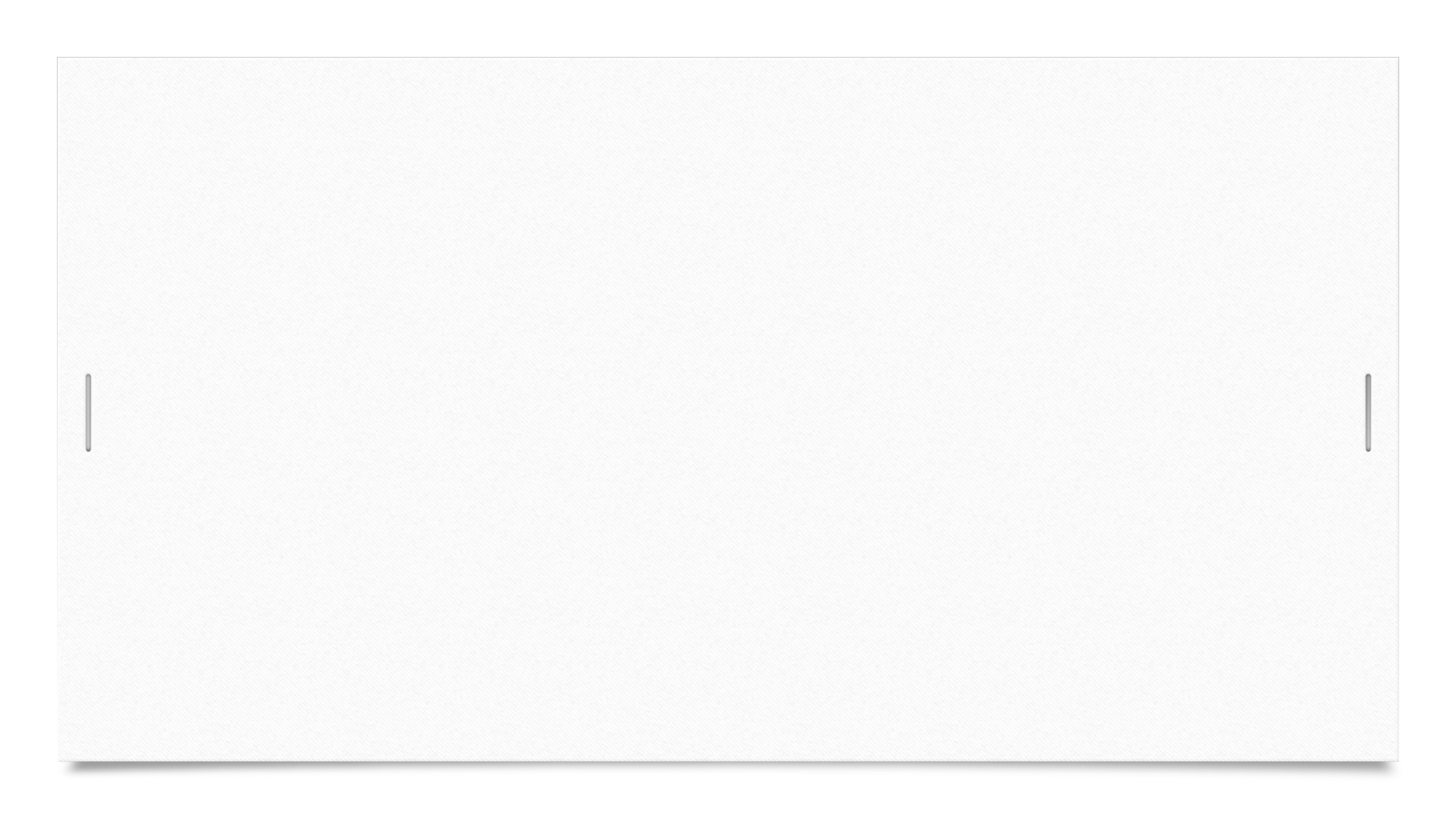 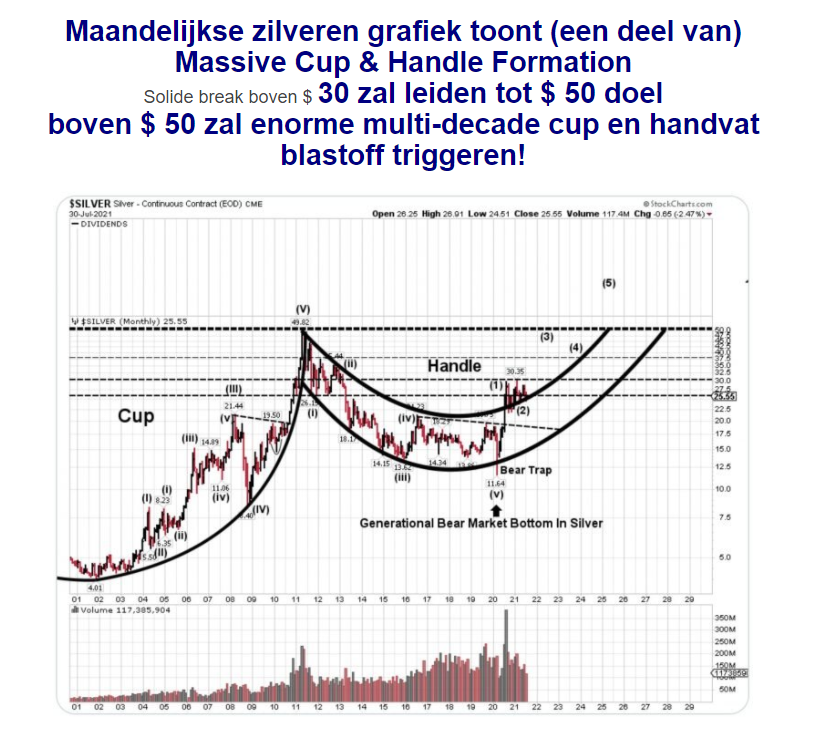 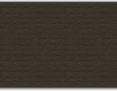 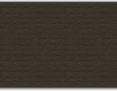 8/4/2021
13
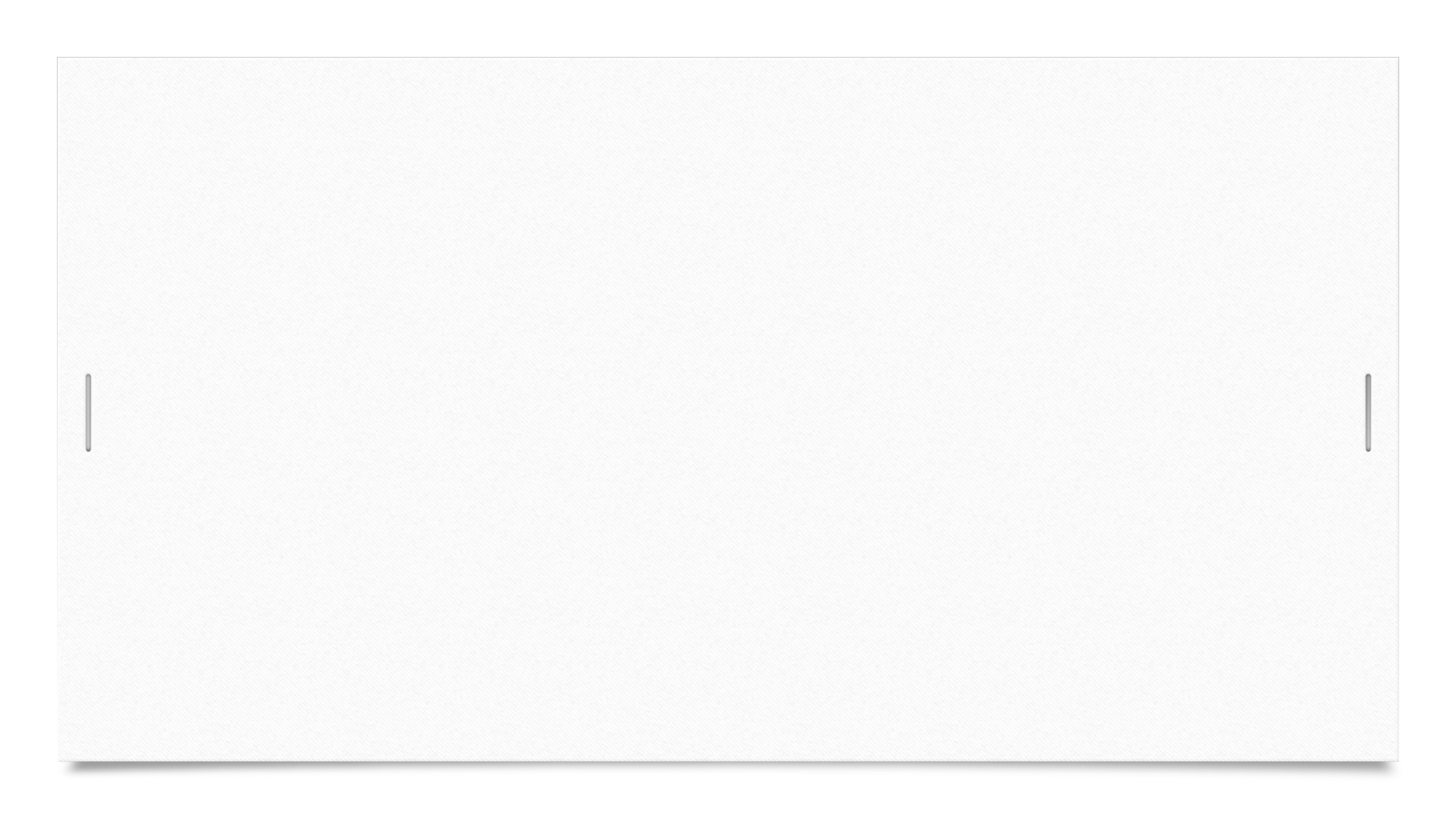 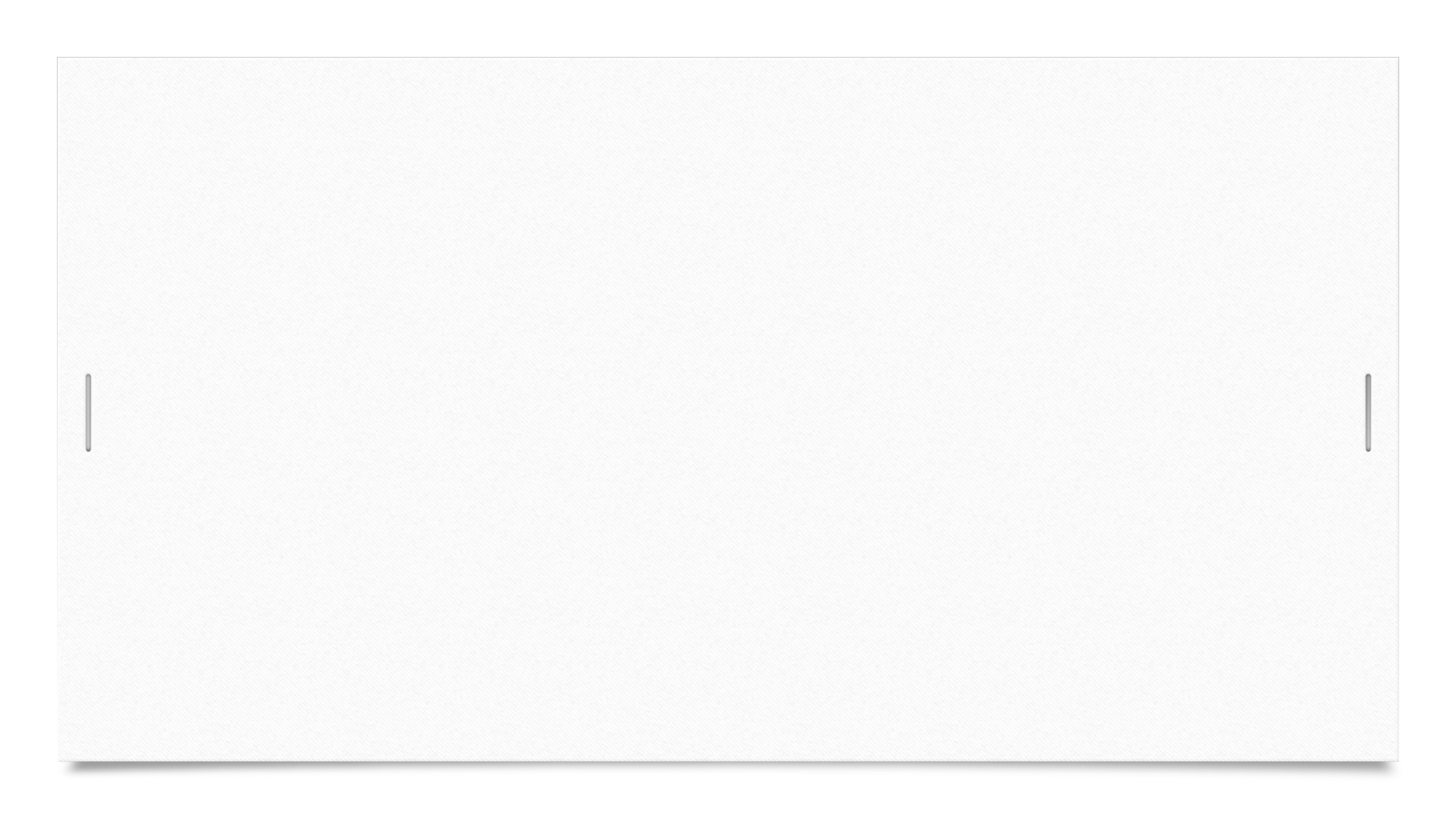 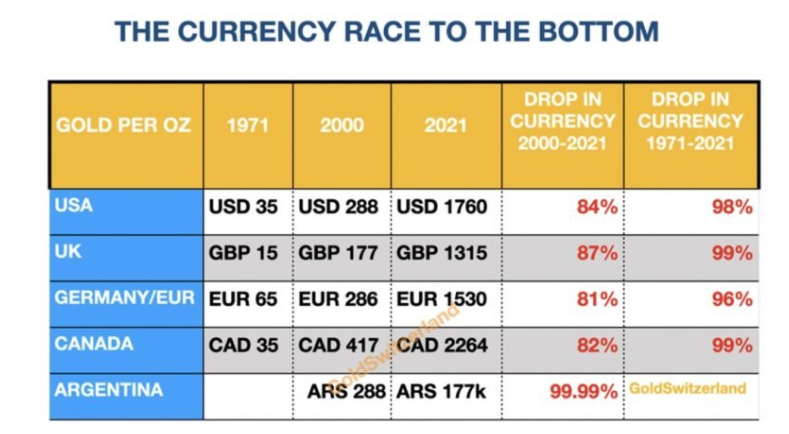 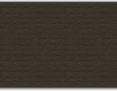 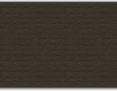 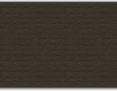 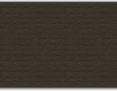 8/4/2021
14
8/4/2021
15
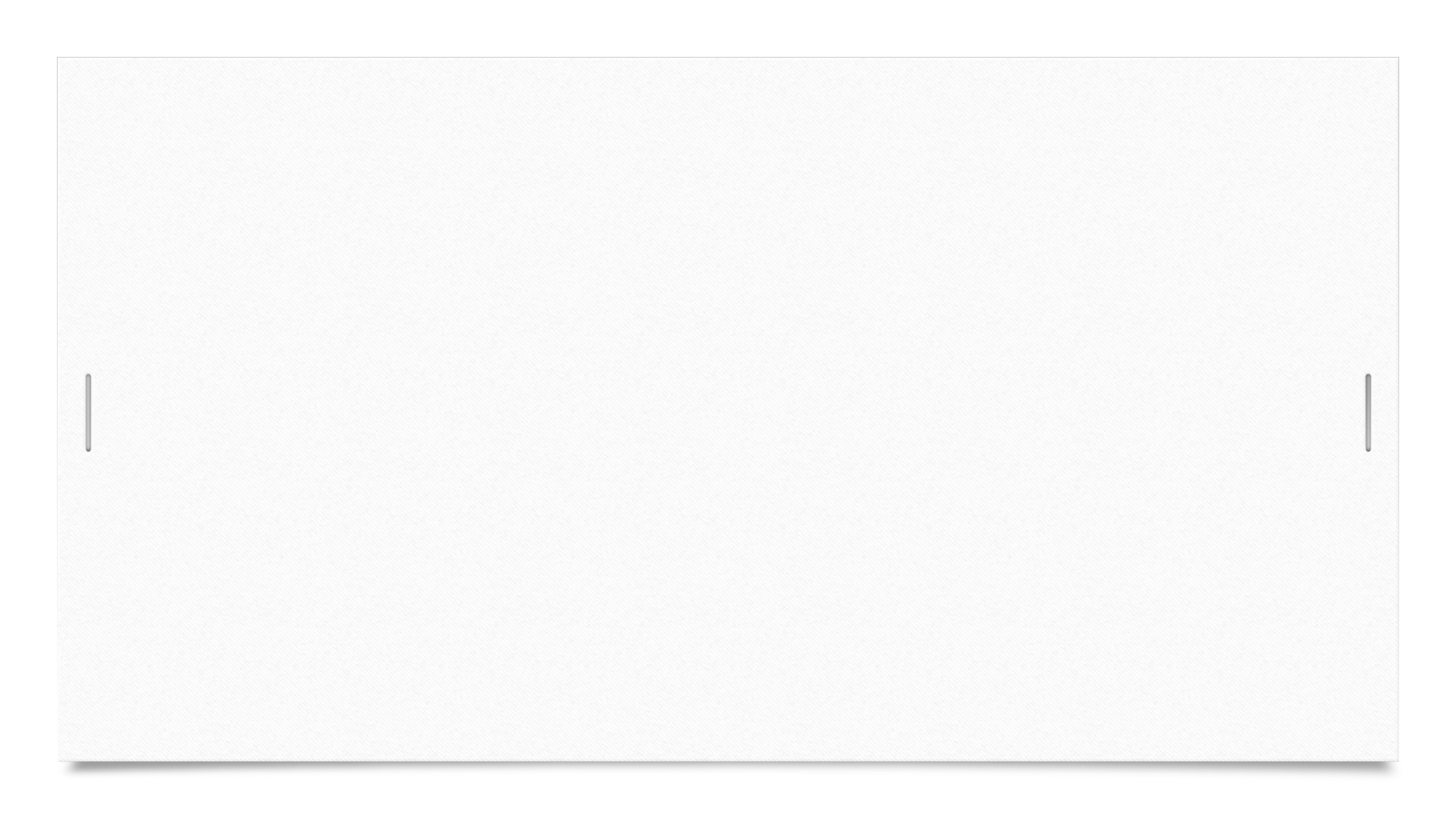 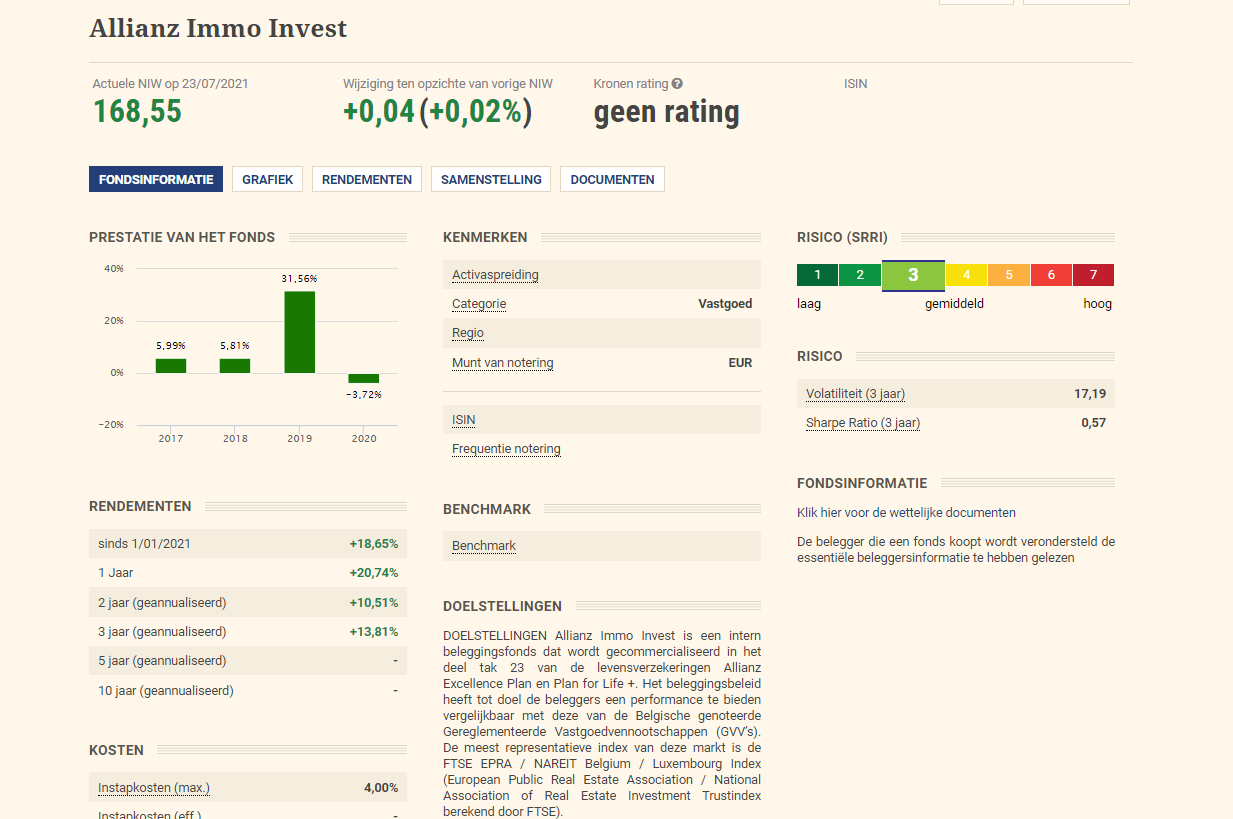 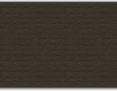 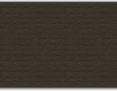 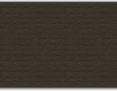 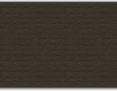 8/4/2021
16
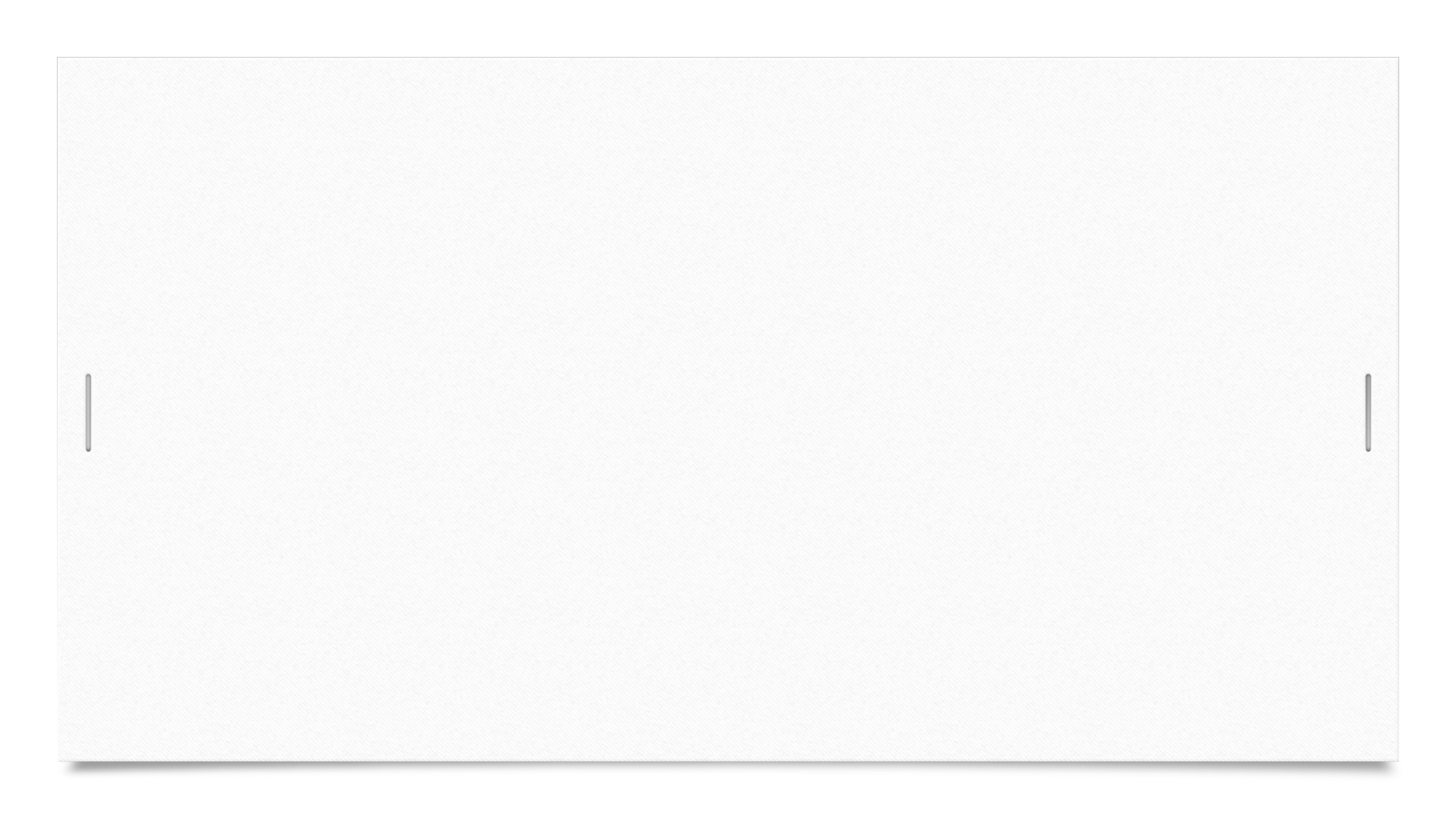 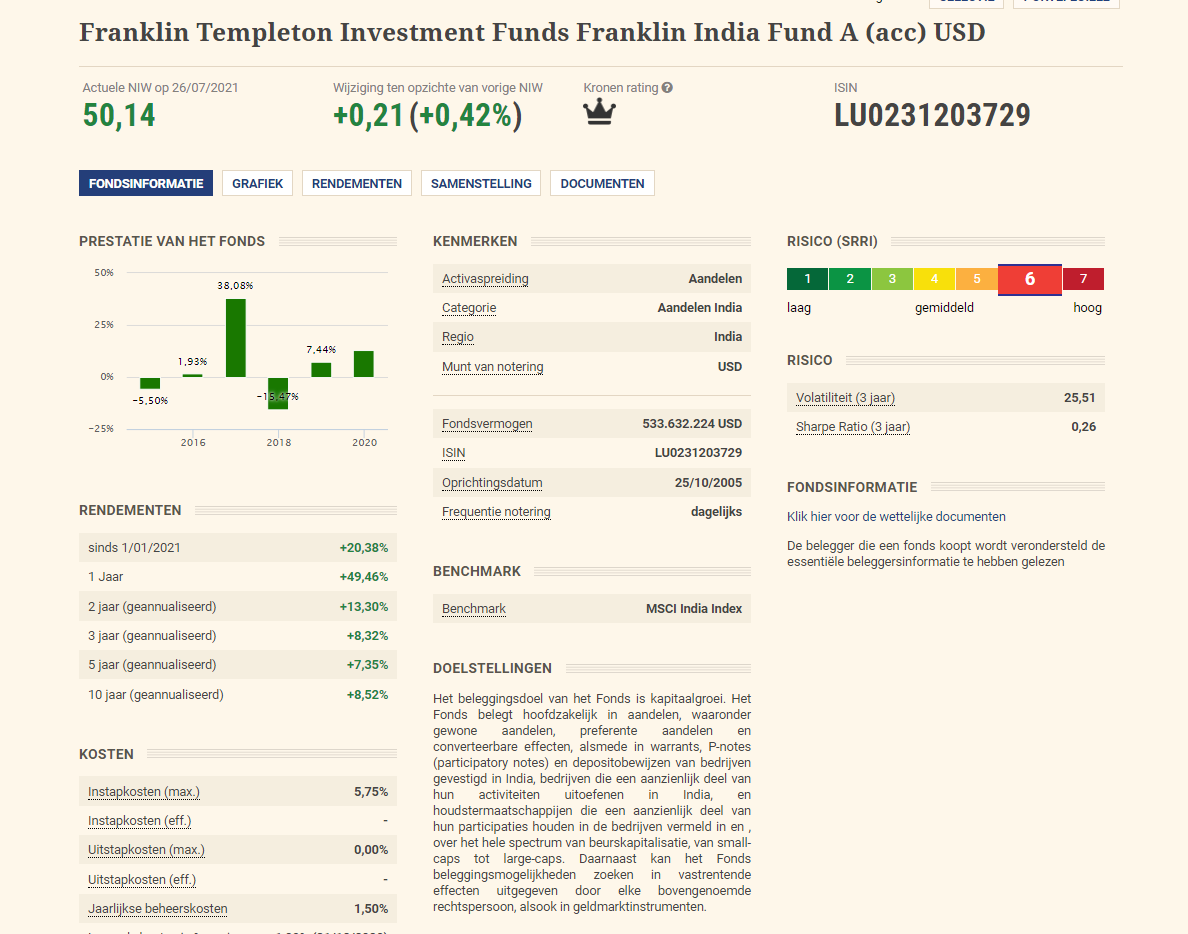 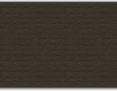 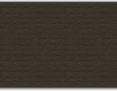 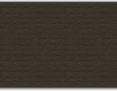 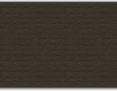 8/4/2021
17
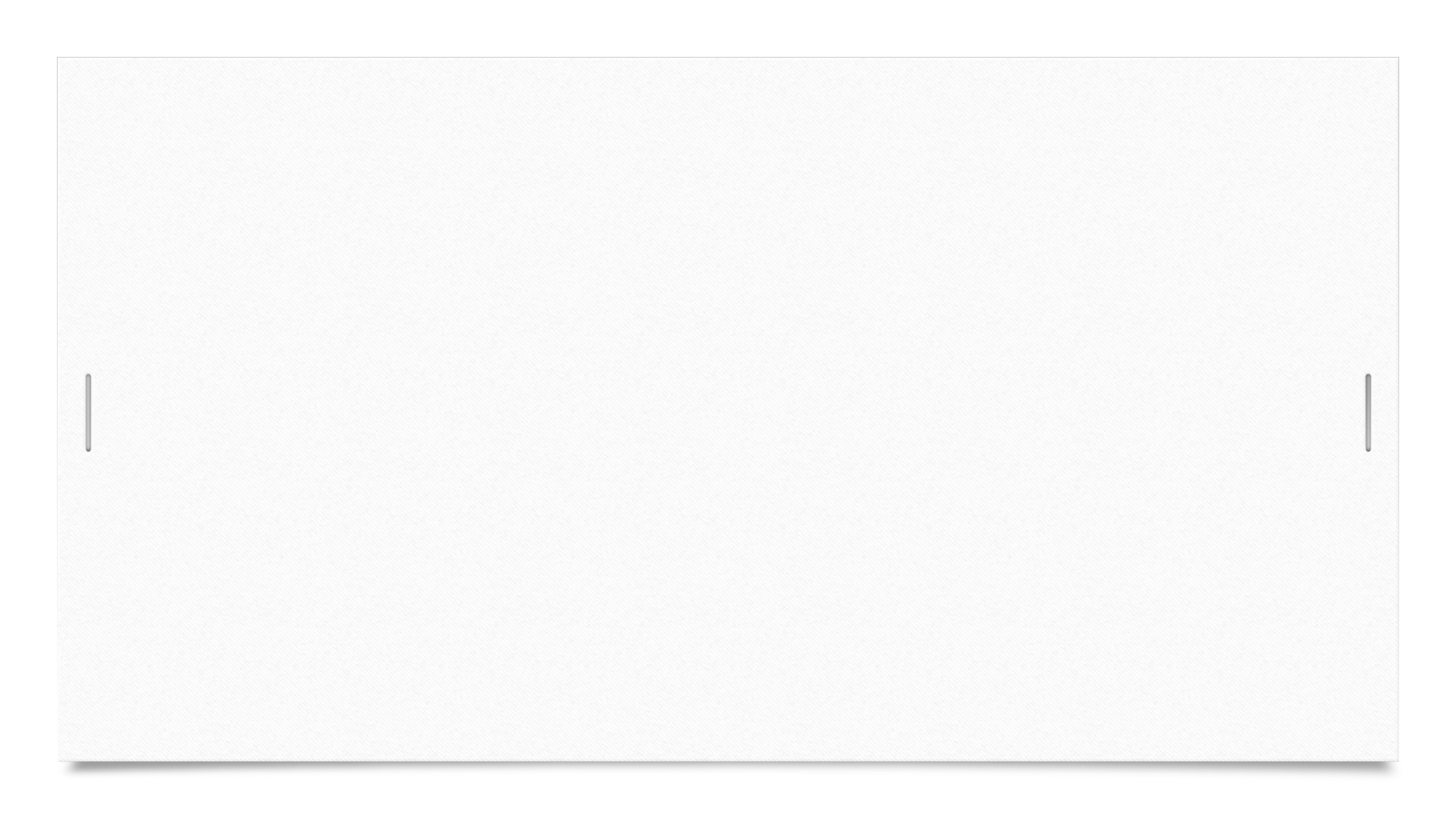 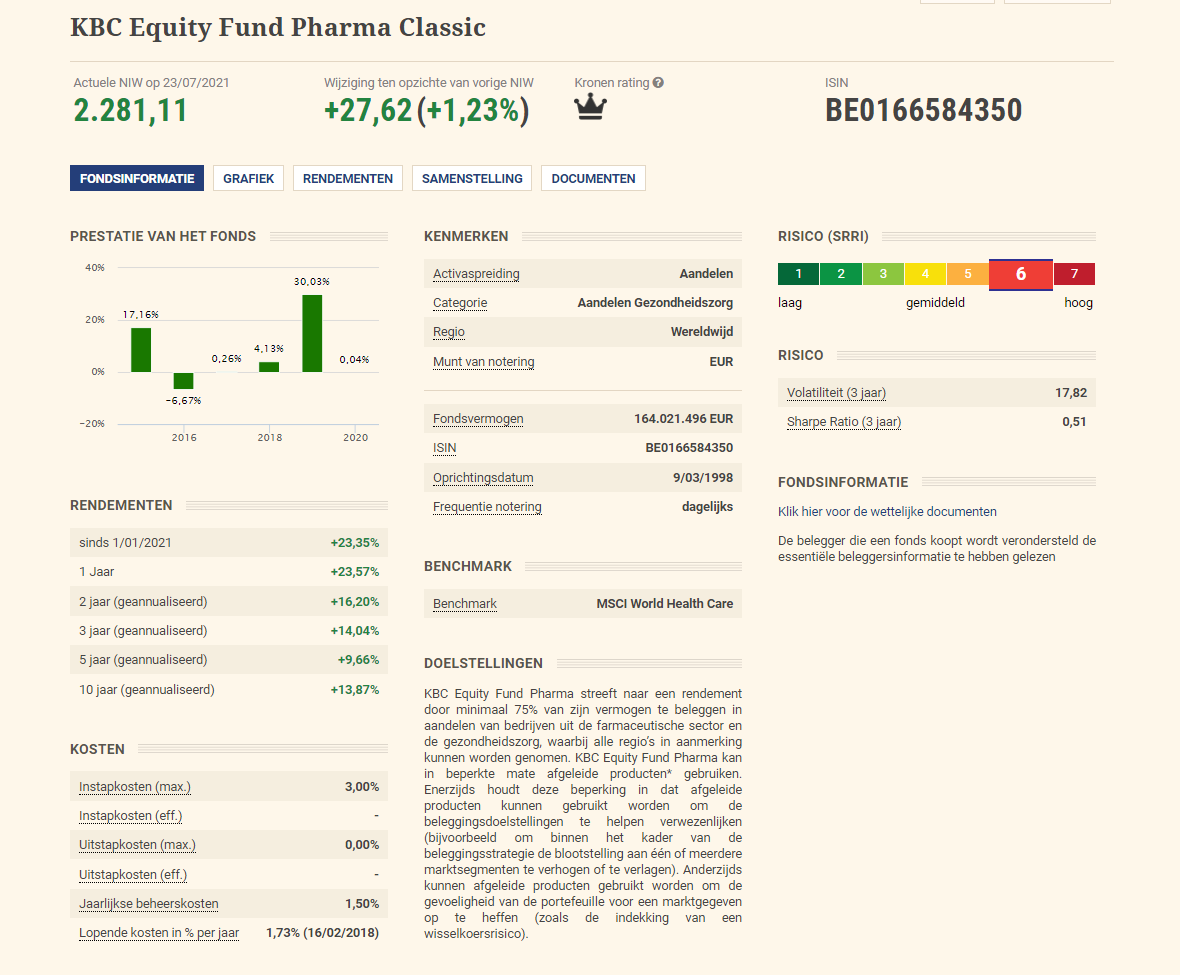 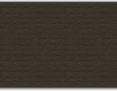 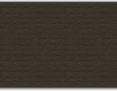 8/4/2021
18
Bedrijfsobligaties in €.
Selectie van emissie van euro-obligaties in verschillende munten
Courtasy by Goldwasser exchange ;luxembourg stock exchange
8/4/2021
19
18
20/02/16
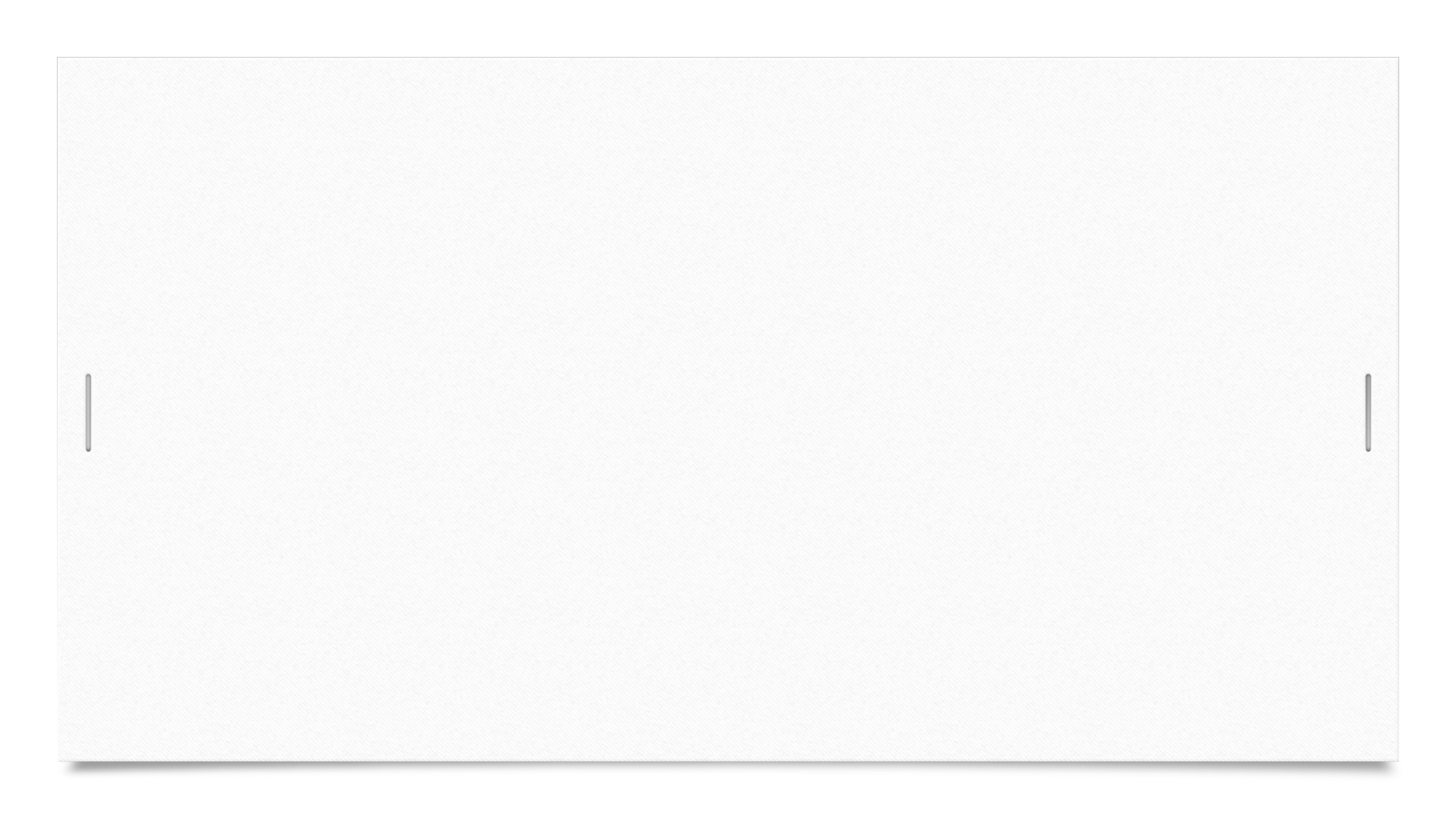 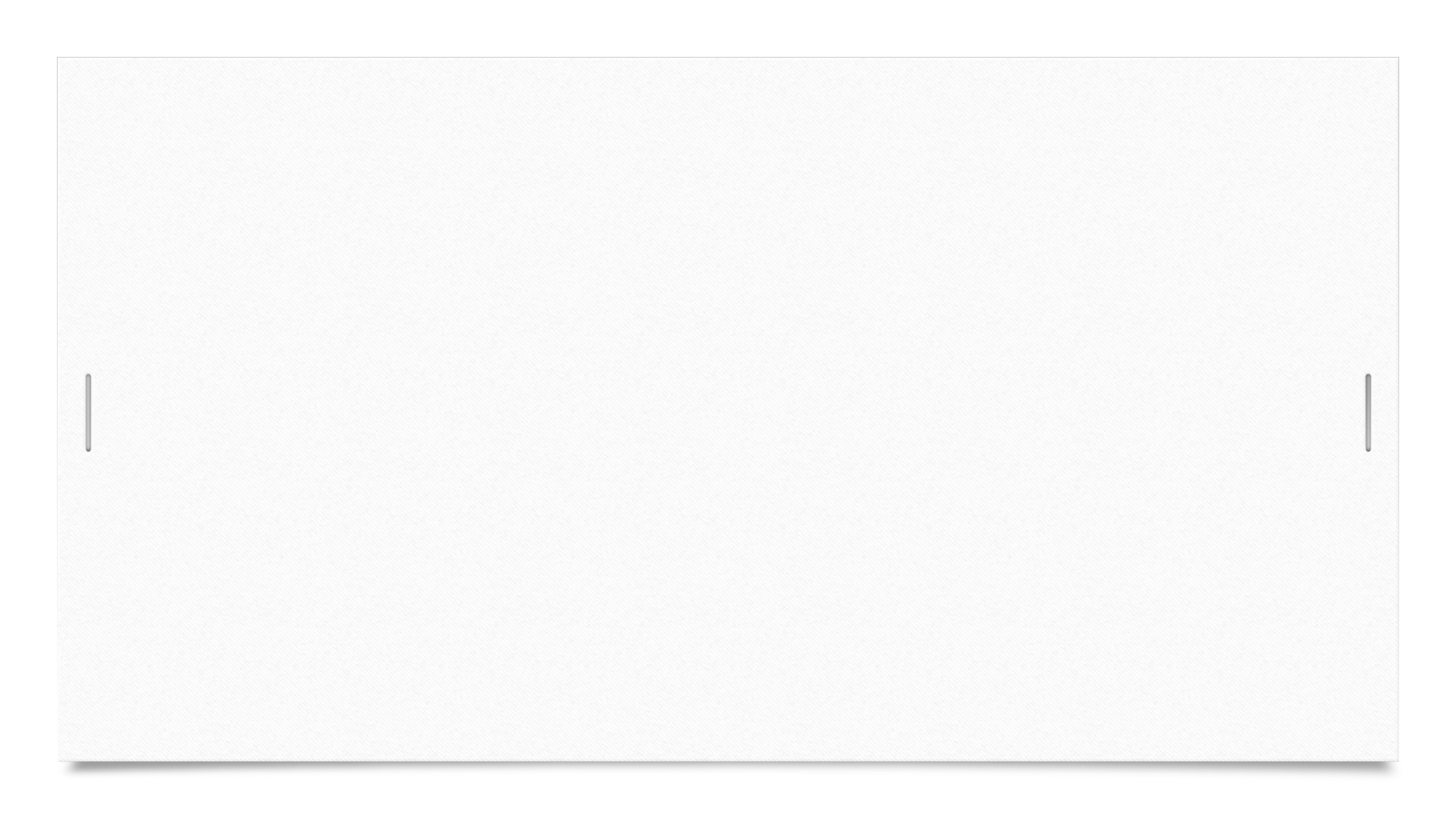 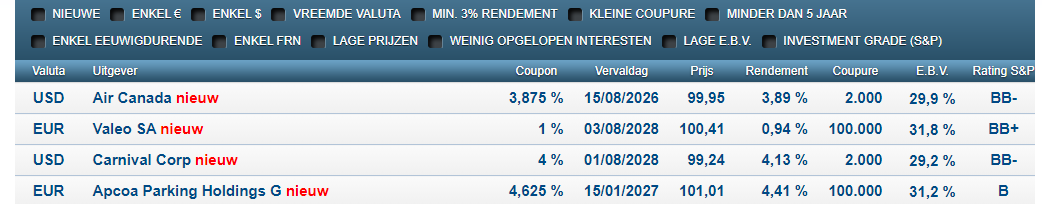 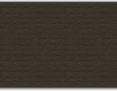 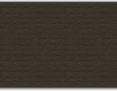 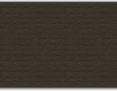 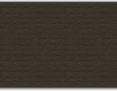 8/4/2021
20
Opgelet een koersdoel is een hypothetische cijfer dat wij naar voor
schuiven als streefdoel maar daarom niet altijd bereikt zal worden!!
Let op al uw aankopen en verkopen steeds te bespreken met je adviseur
8/4/2021
21
23
20/02/16
Deze week zoeken we de aandelenin die koopwaardig zijn op europa
8/4/2021
22
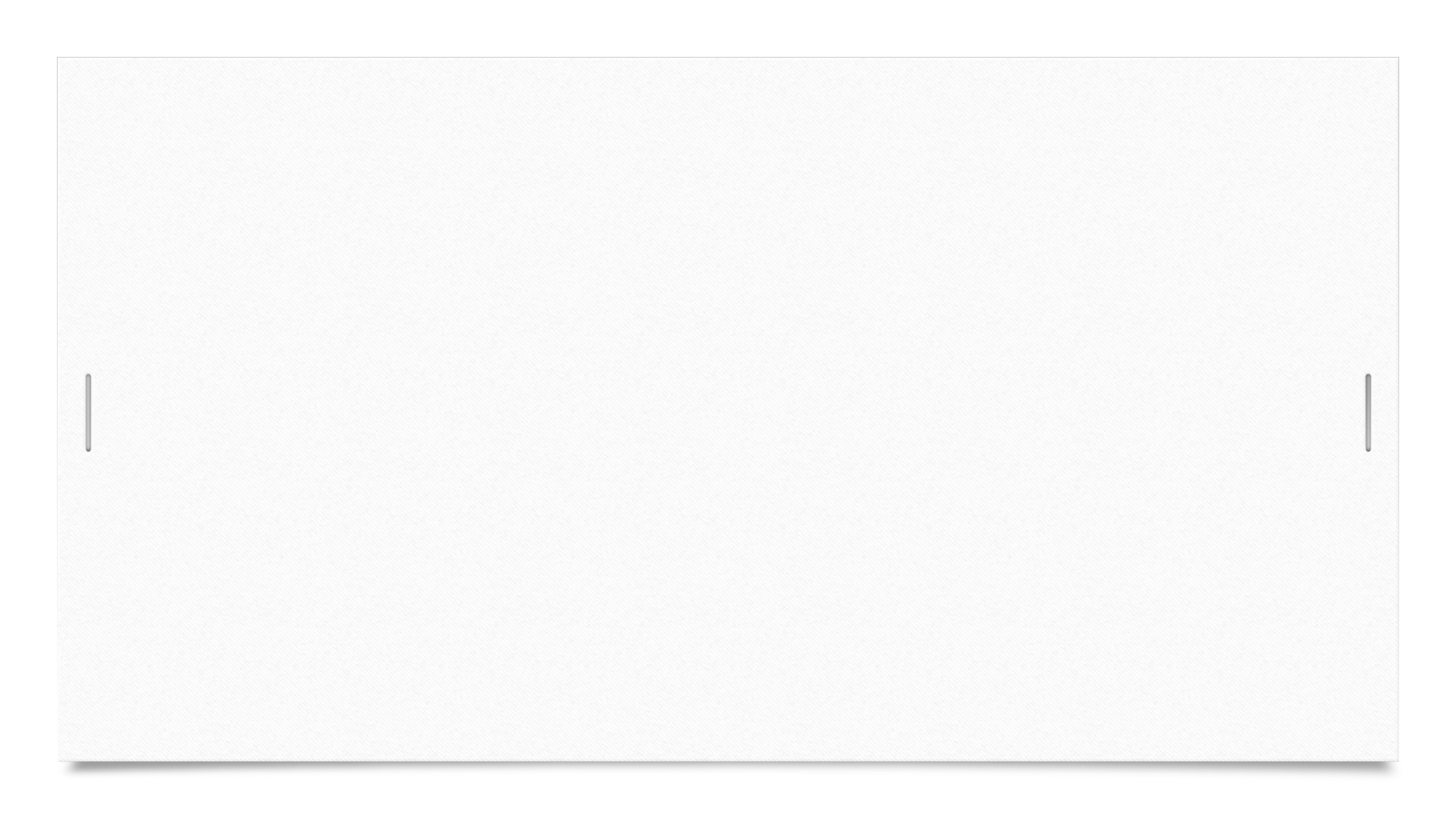 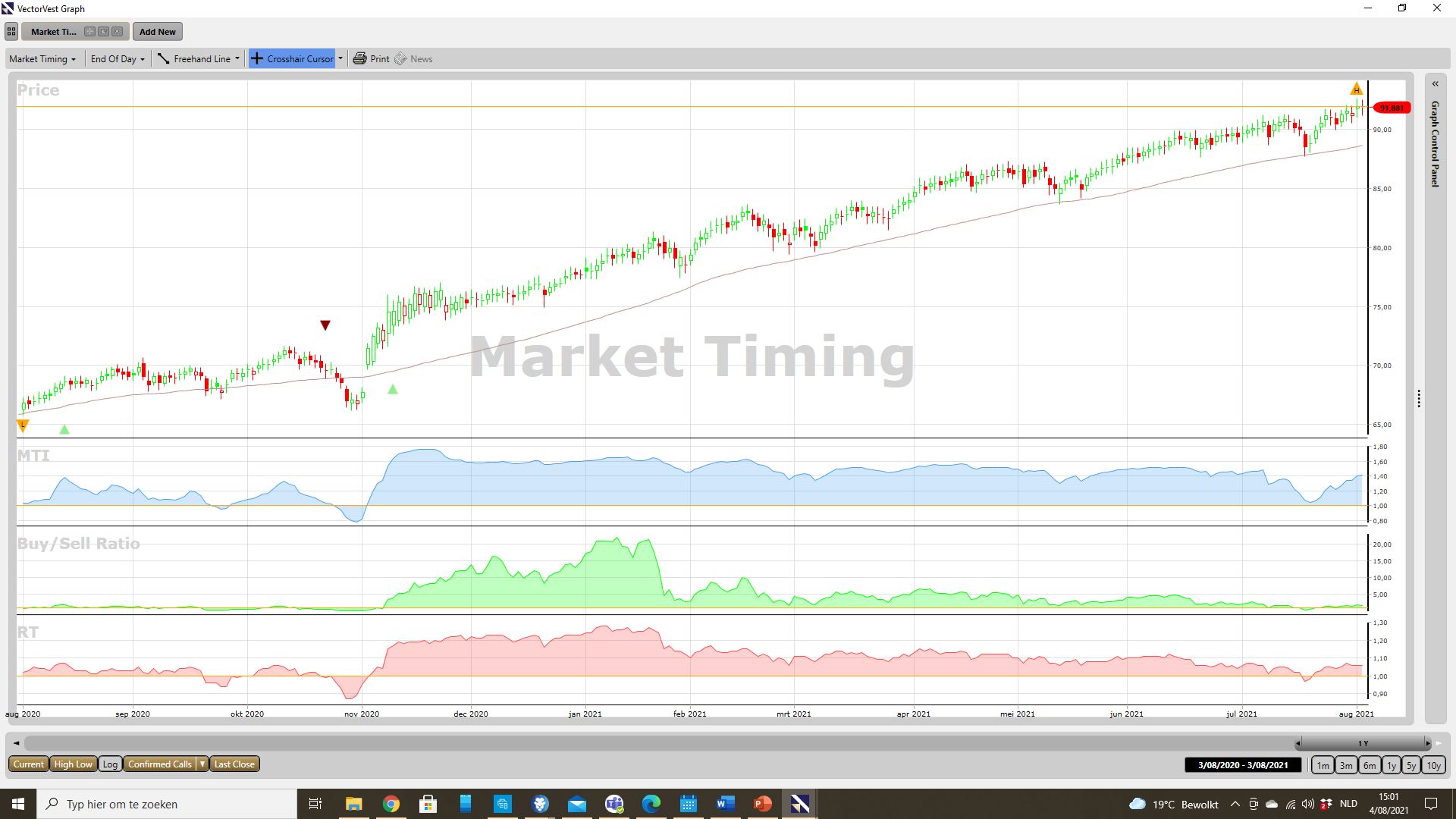 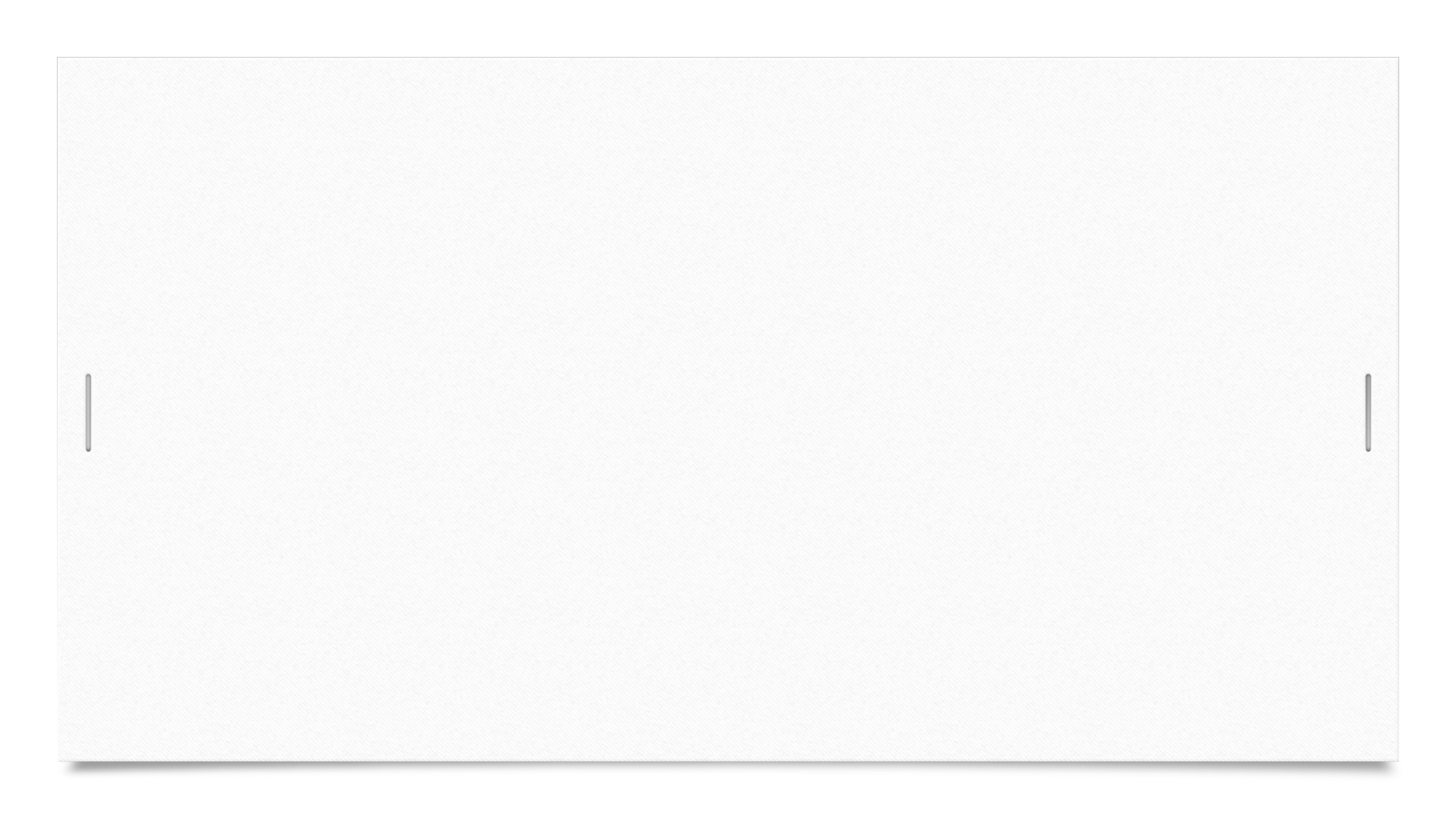 We zijn nog steeds in de koopzone
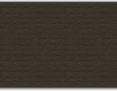 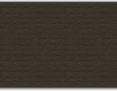 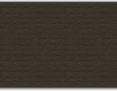 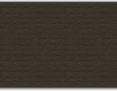 8/4/2021
23
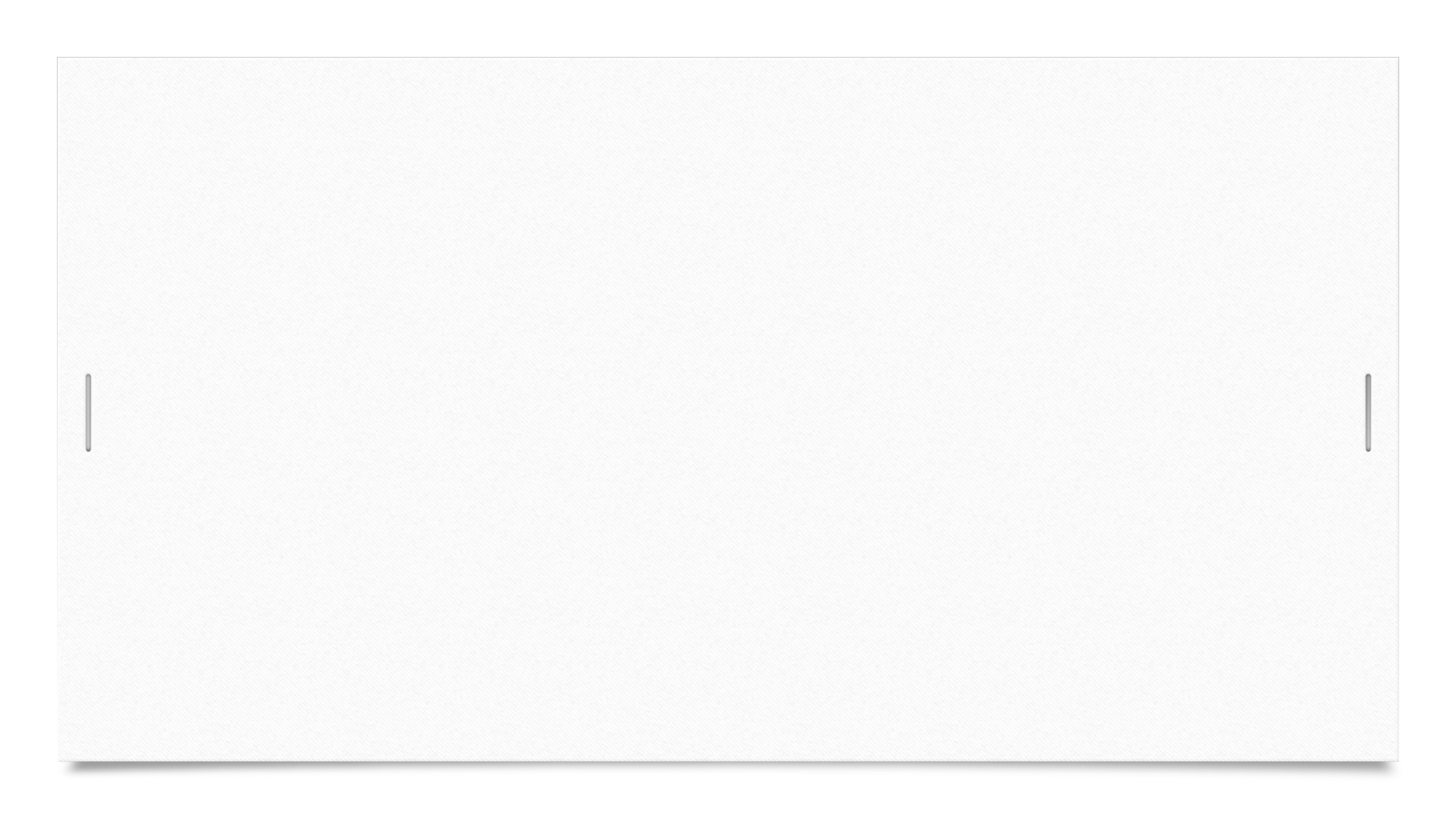 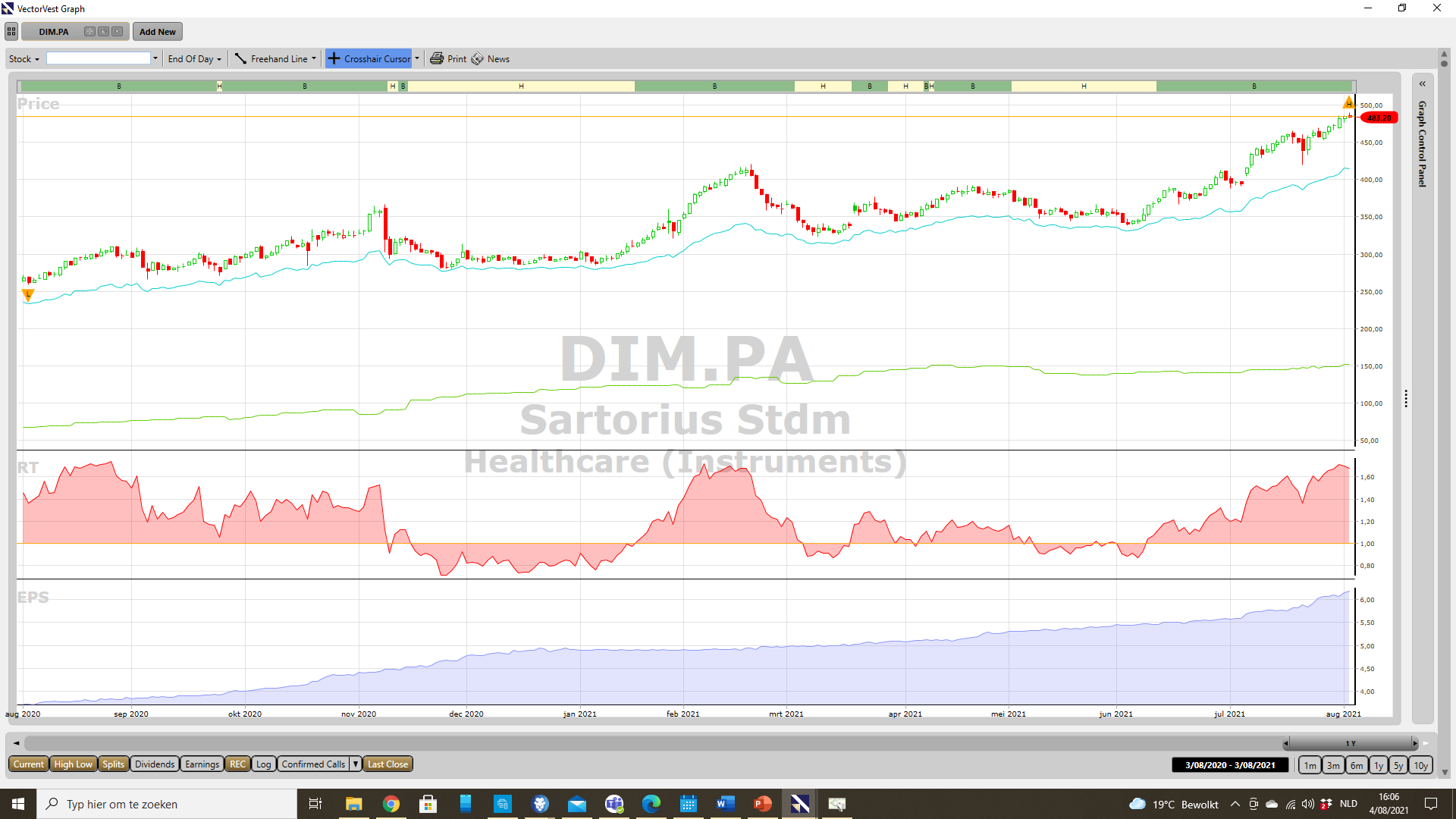 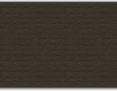 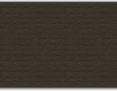 8/4/2021
24
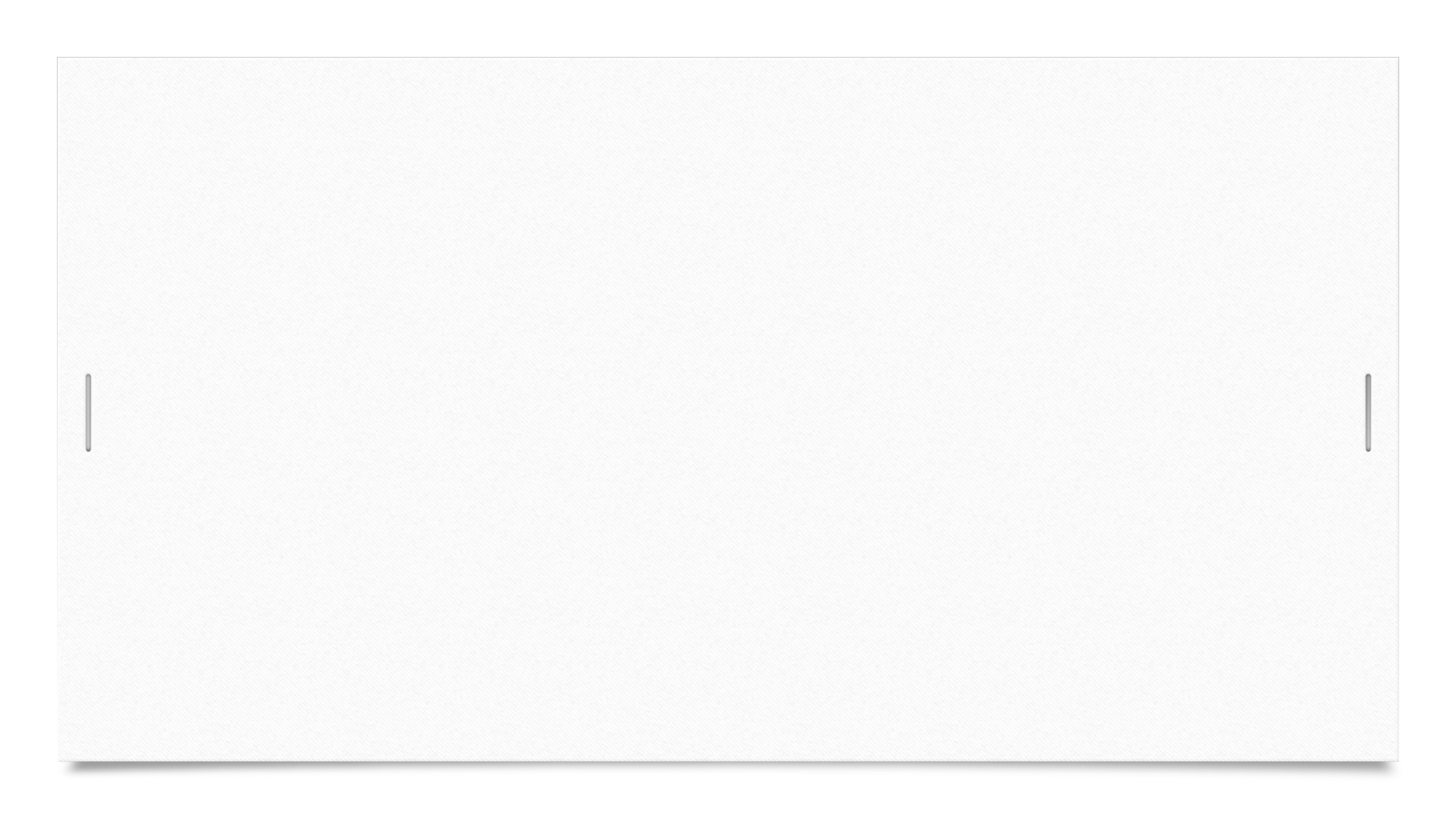 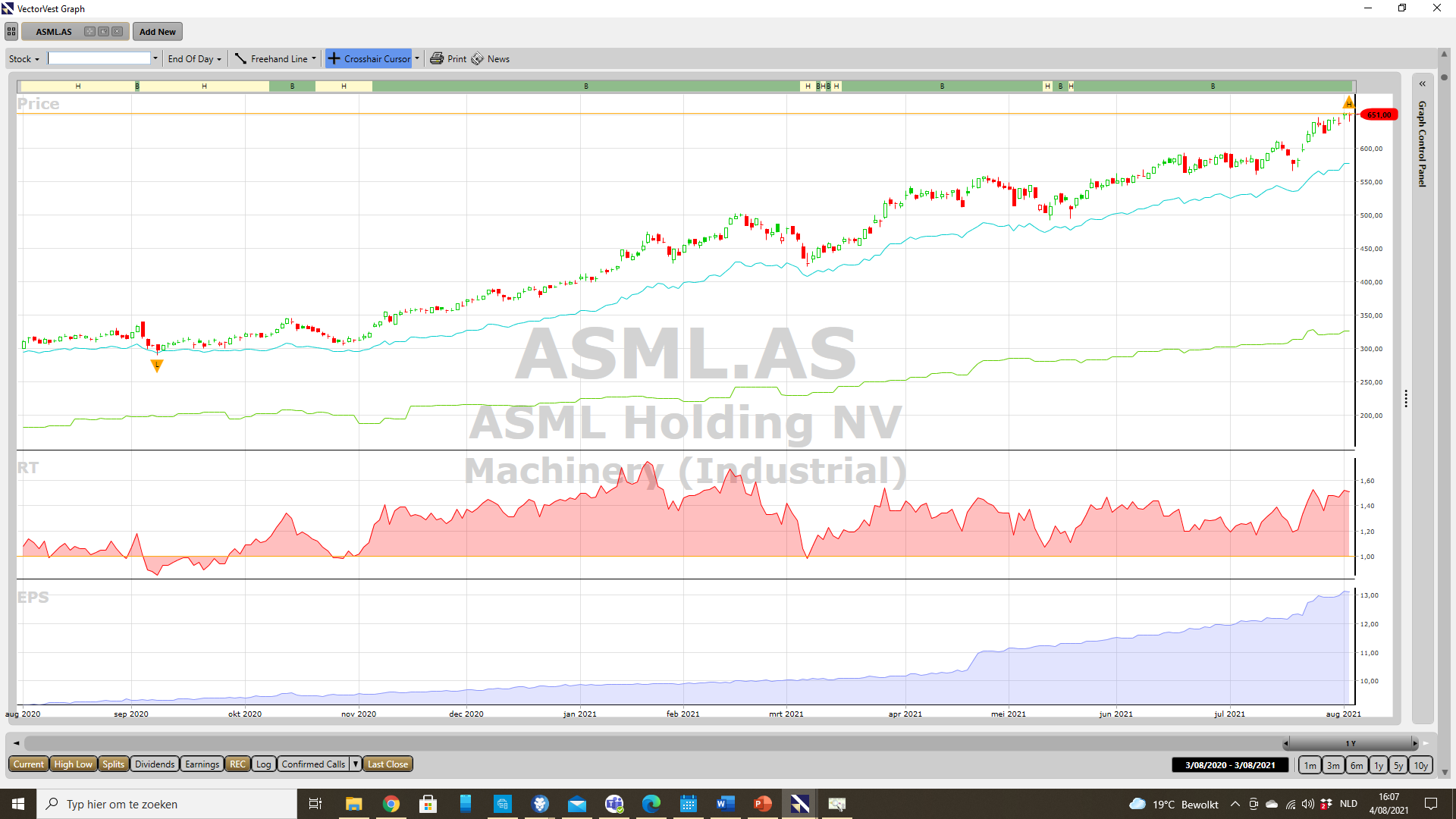 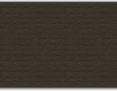 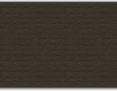 8/4/2021
25
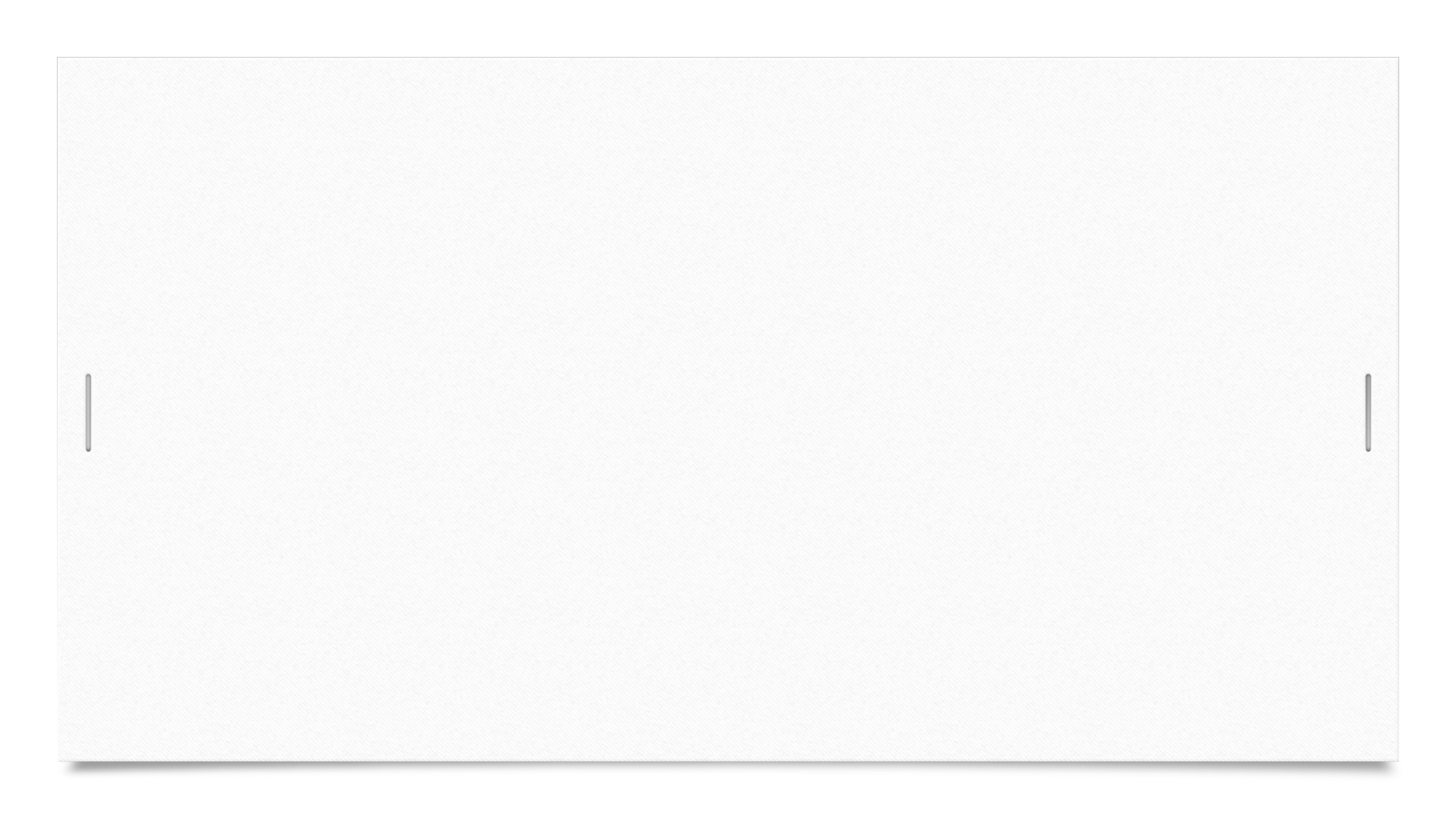 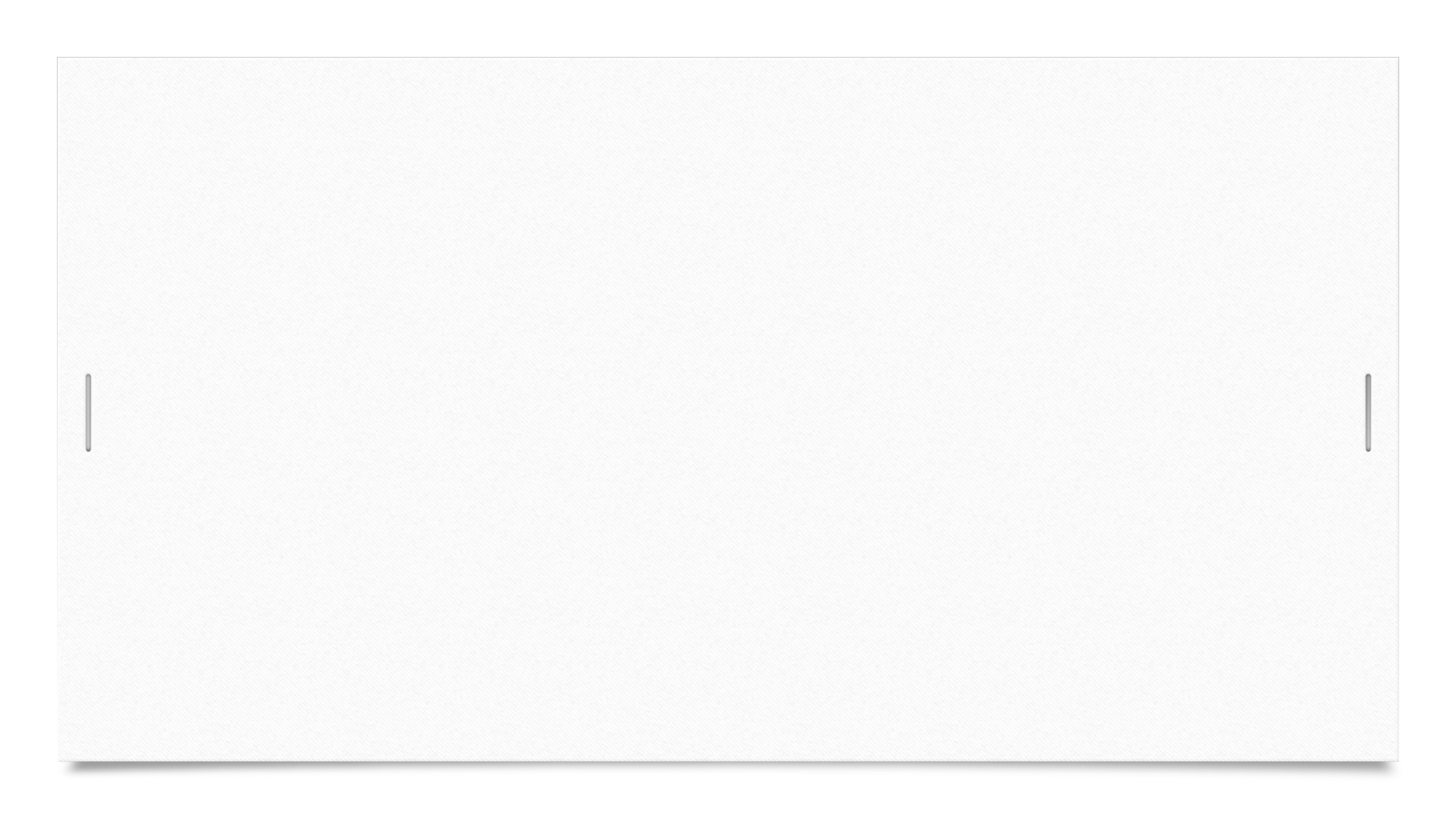 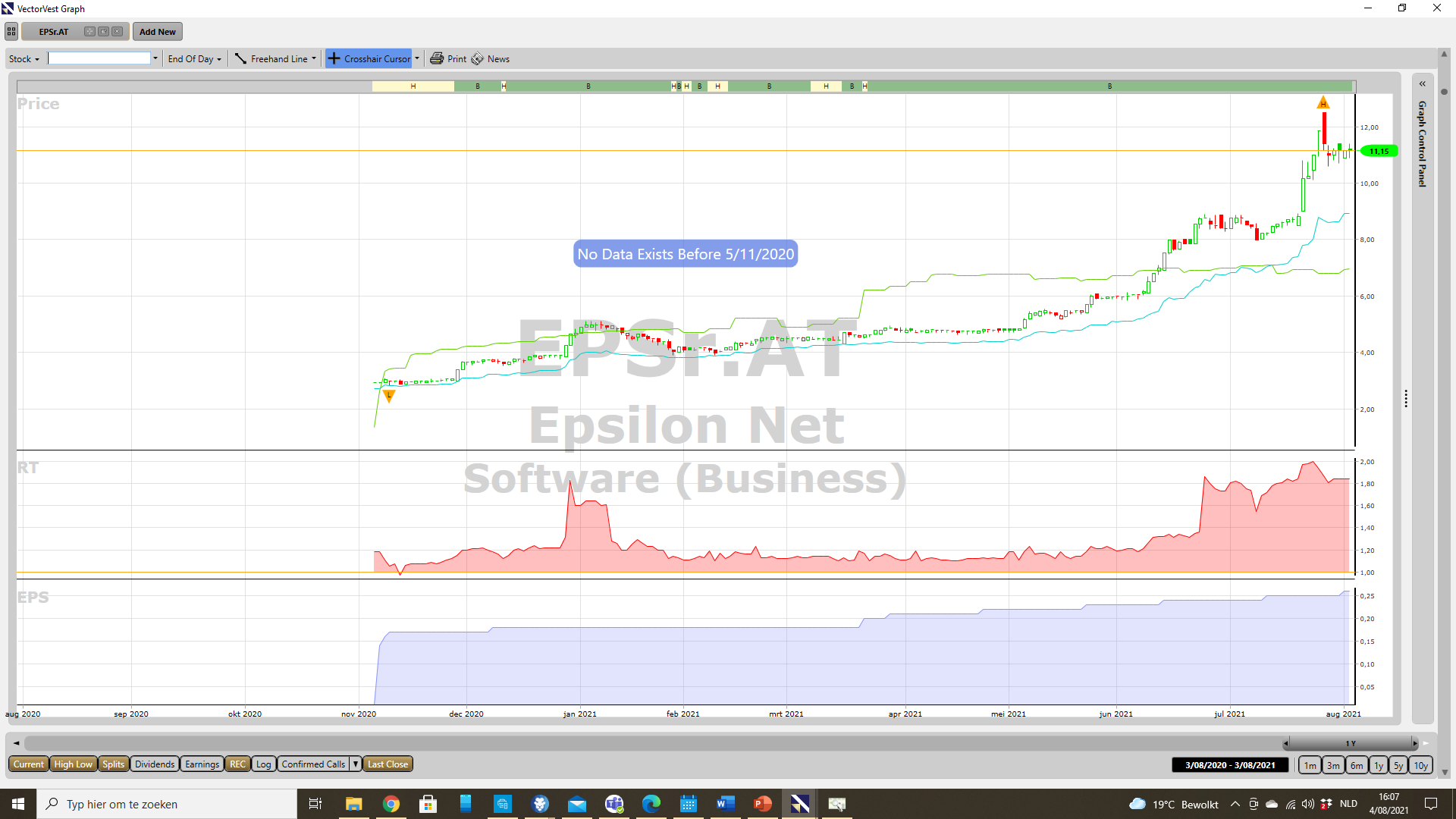 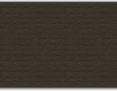 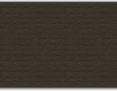 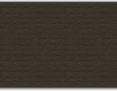 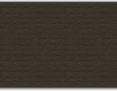 8/4/2021
26
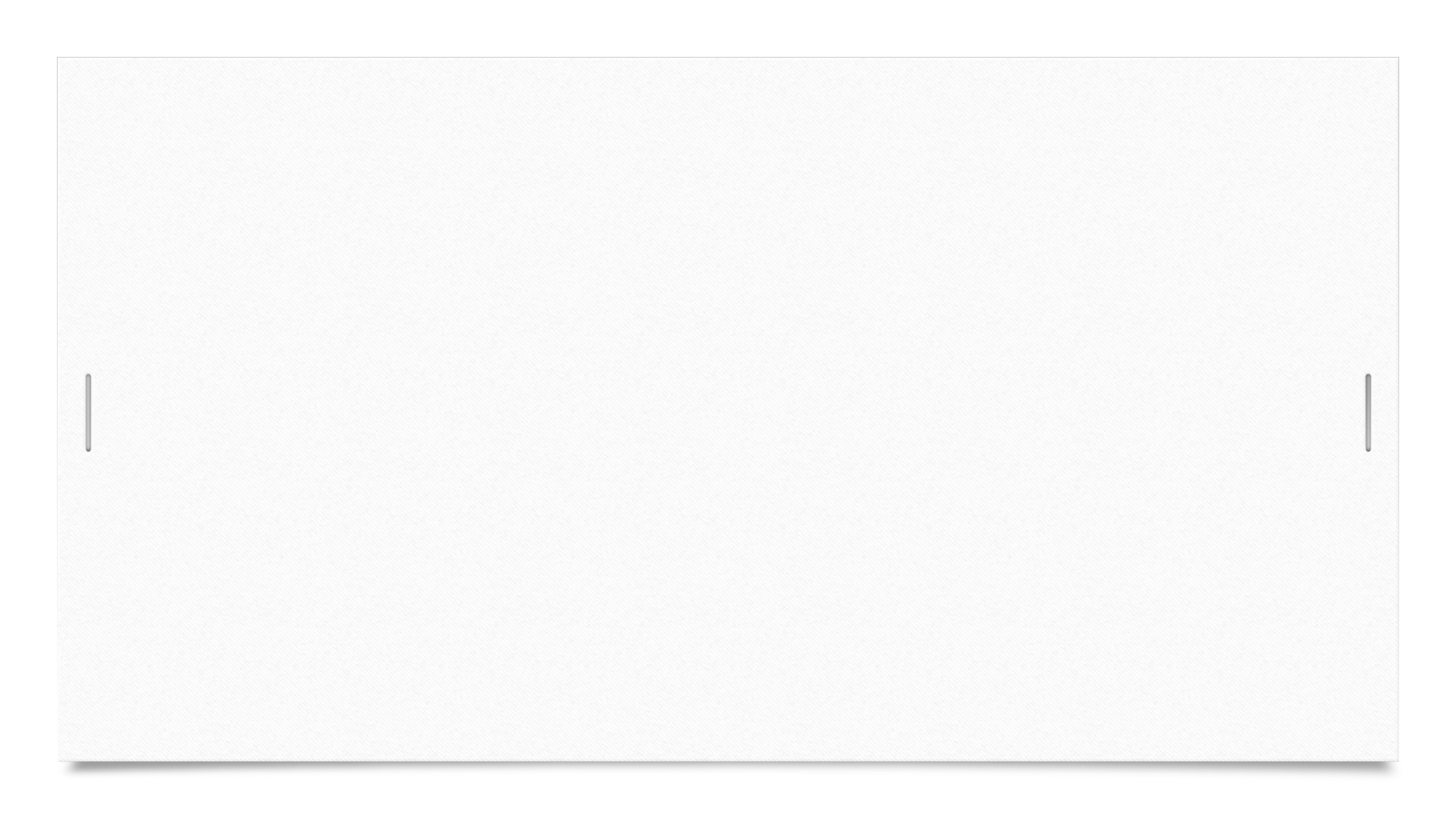 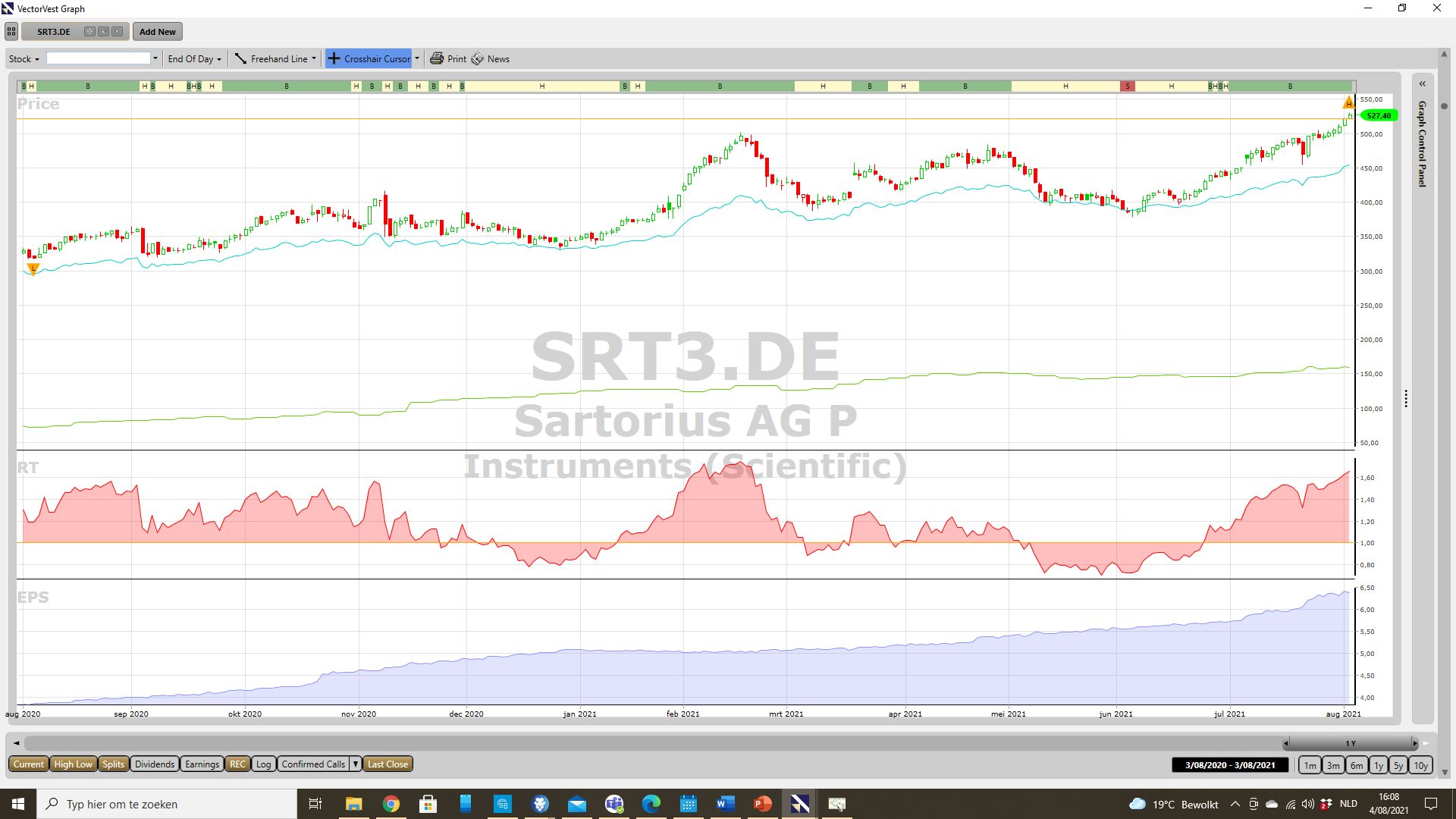 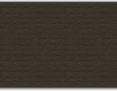 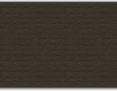 8/4/2021
27
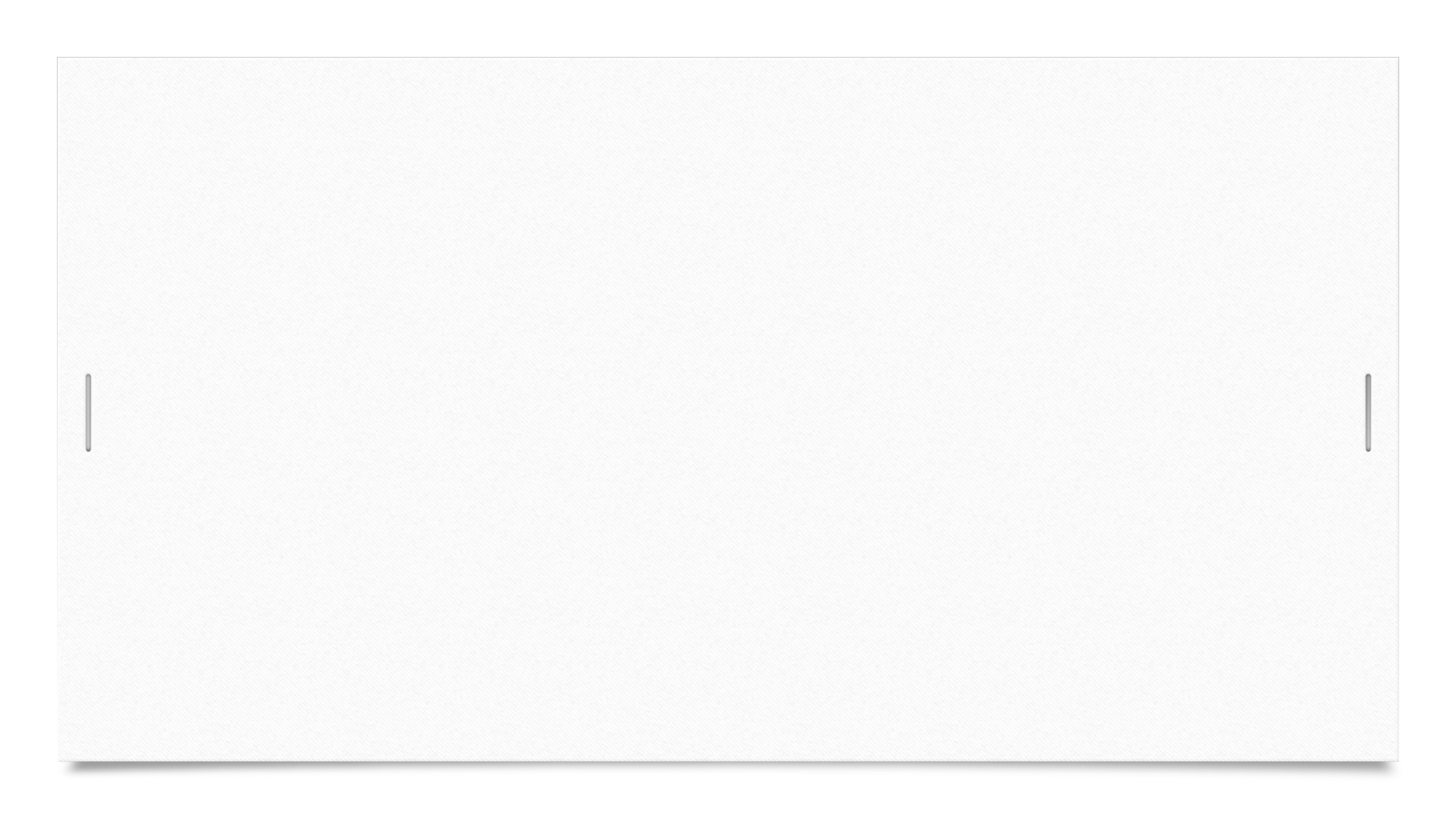 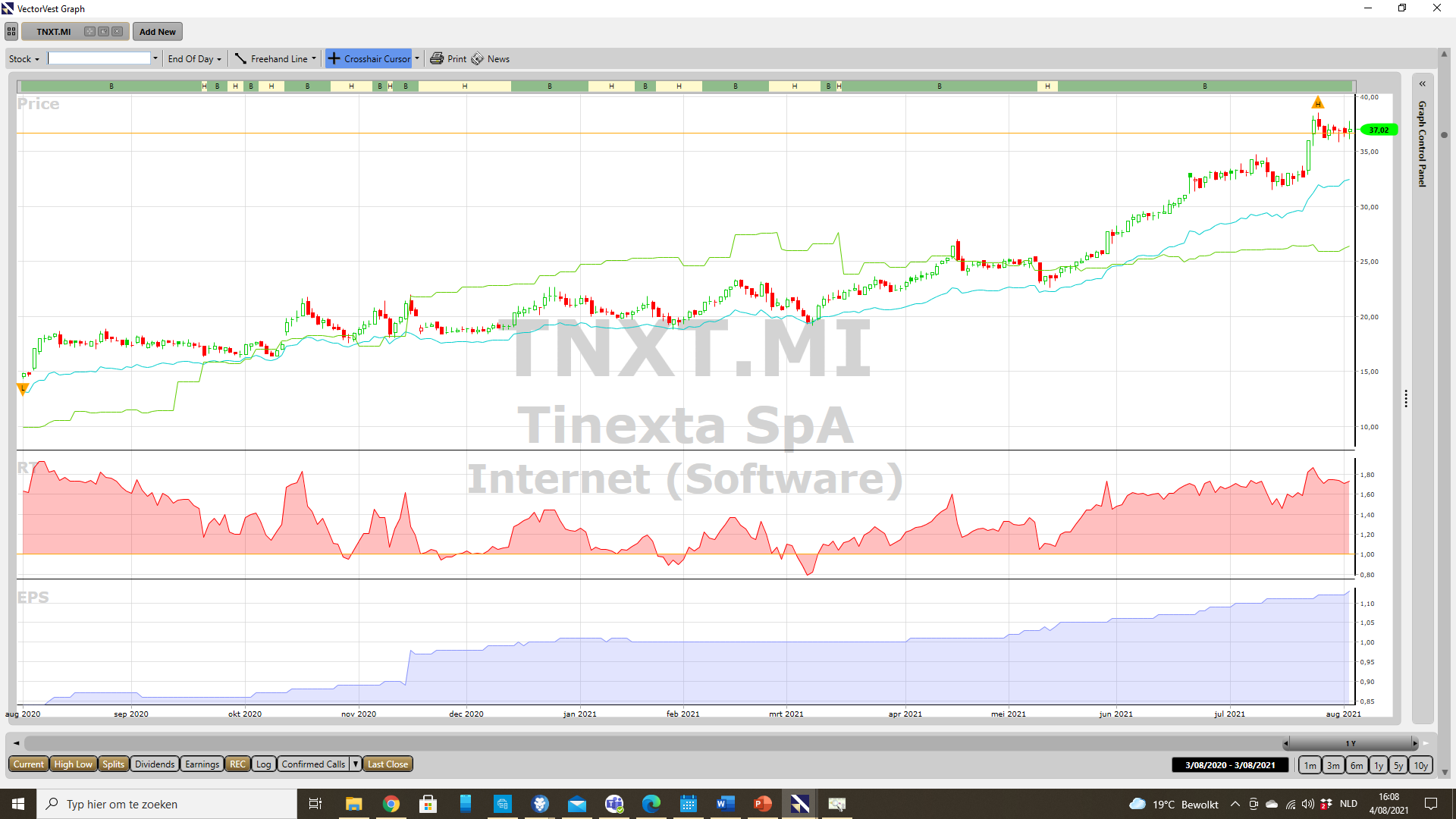 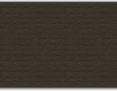 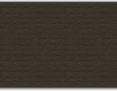 8/4/2021
28
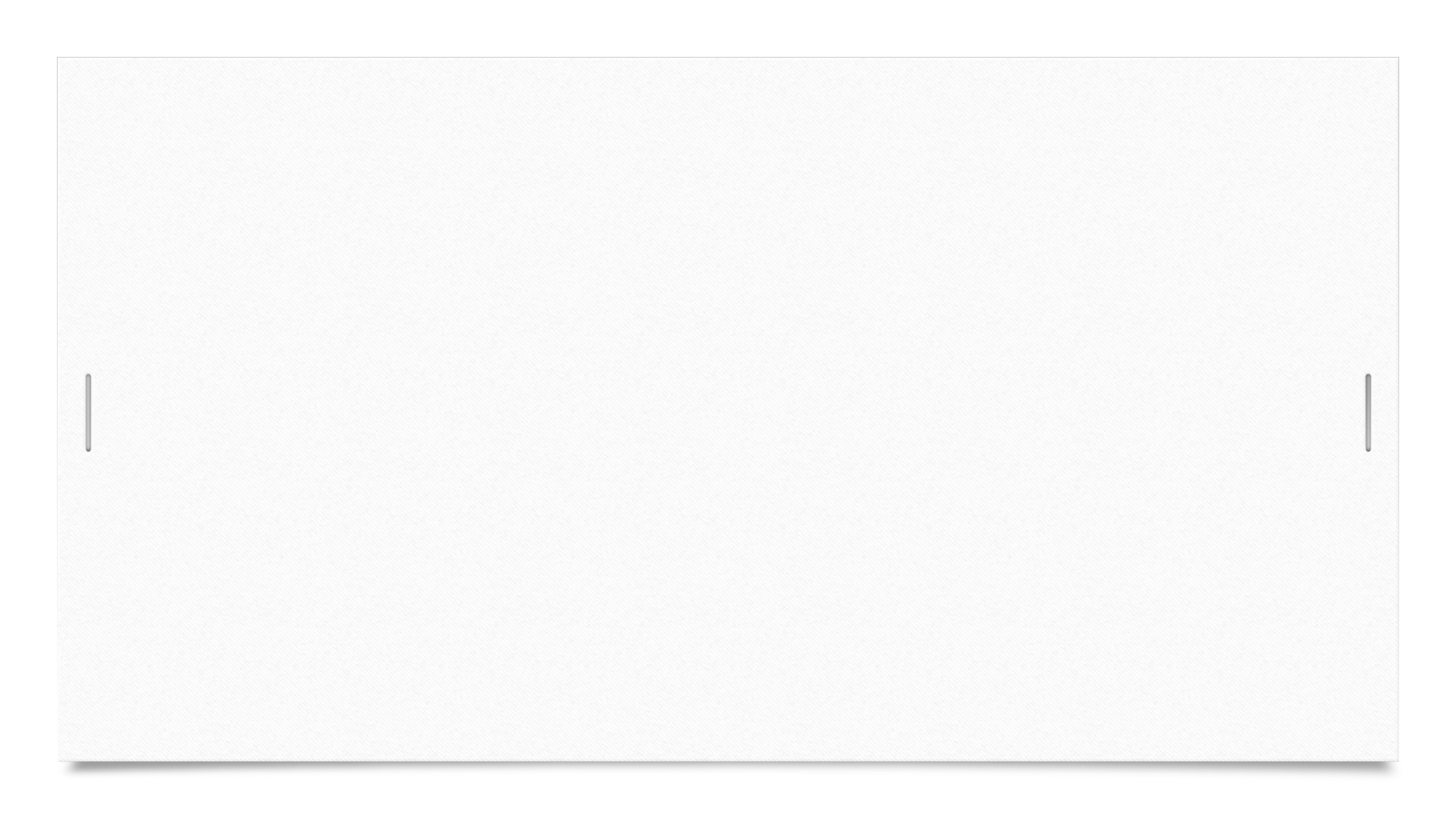 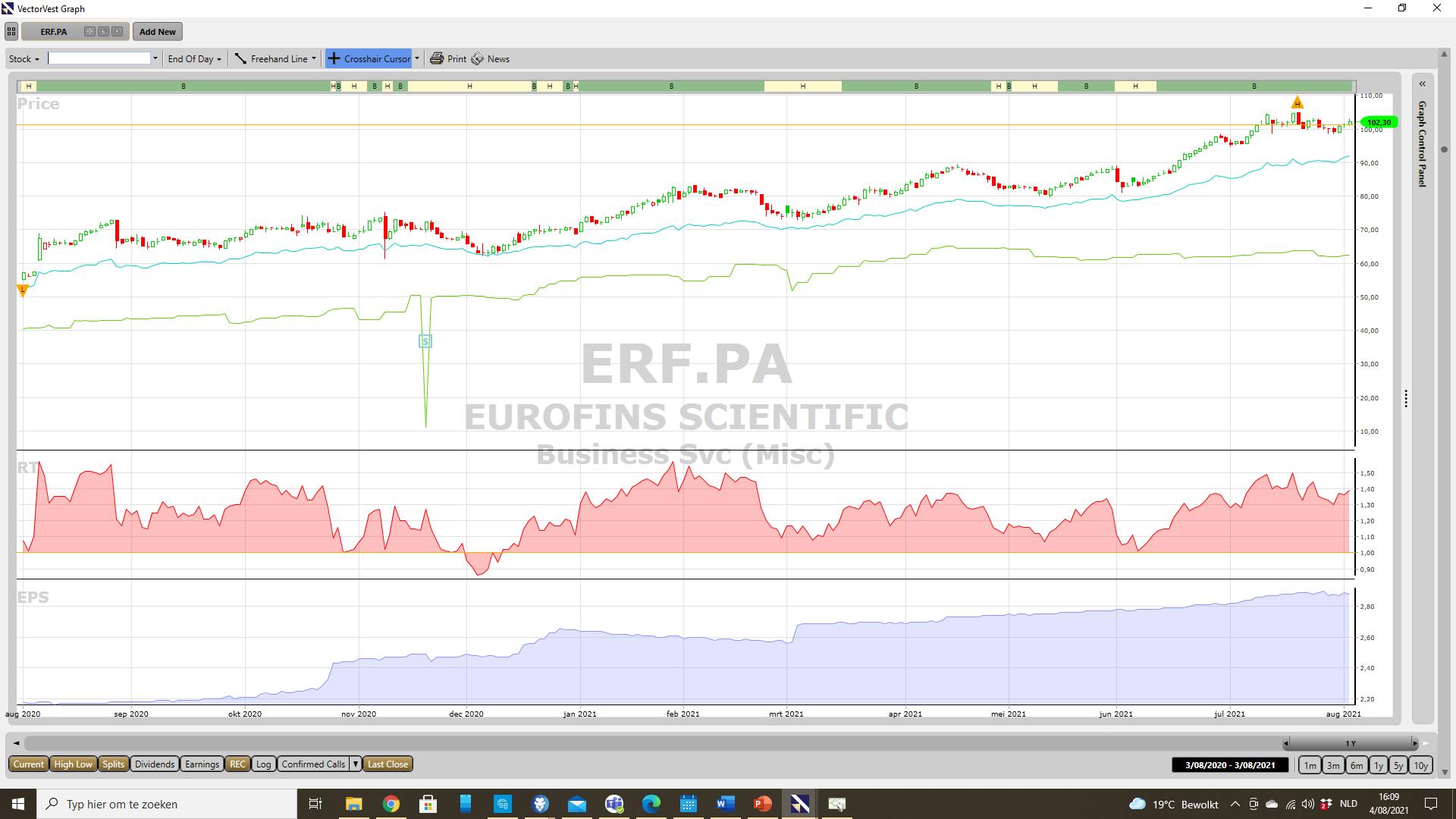 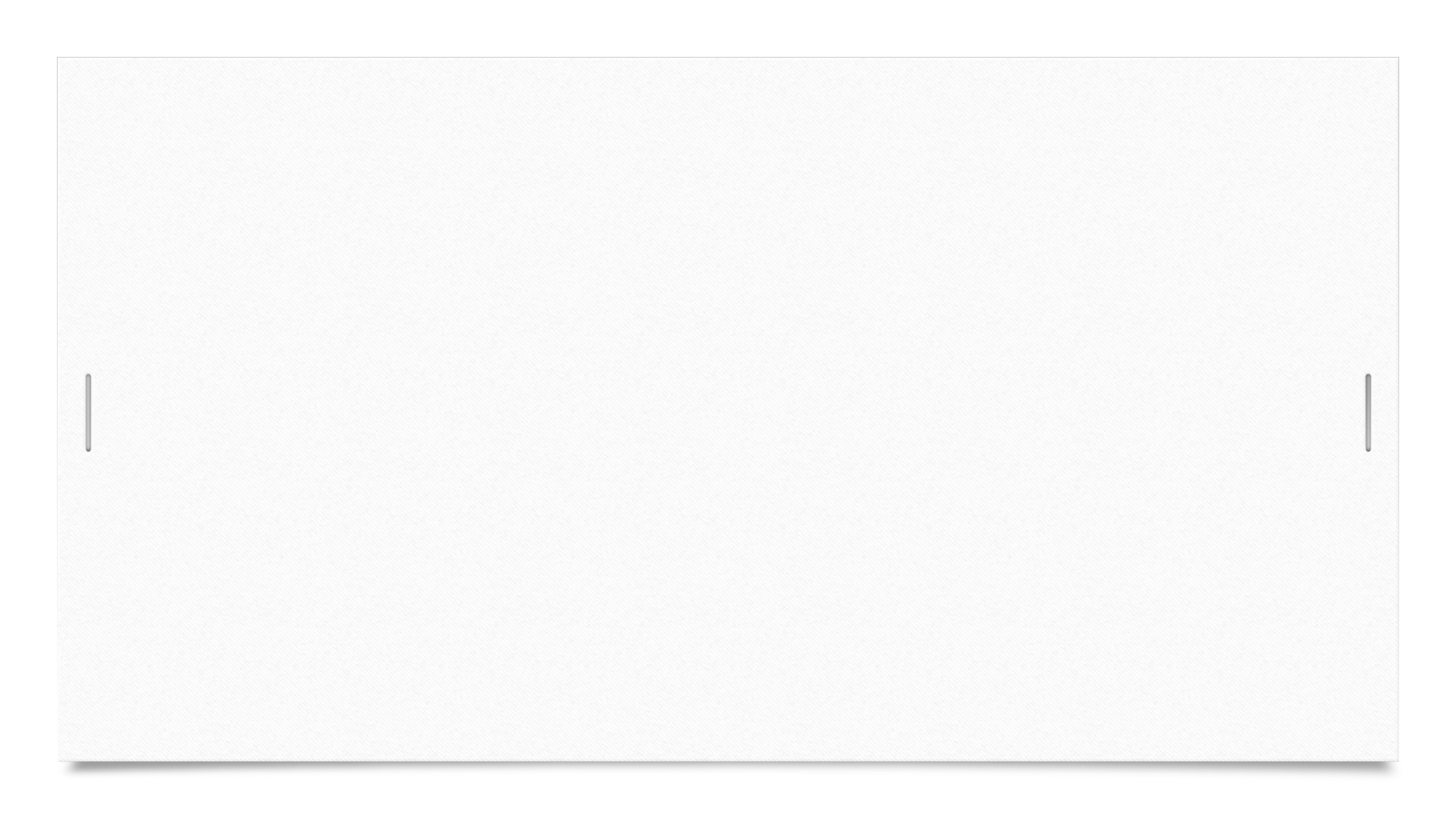 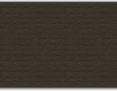 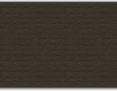 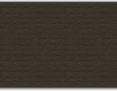 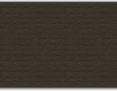 8/4/2021
29
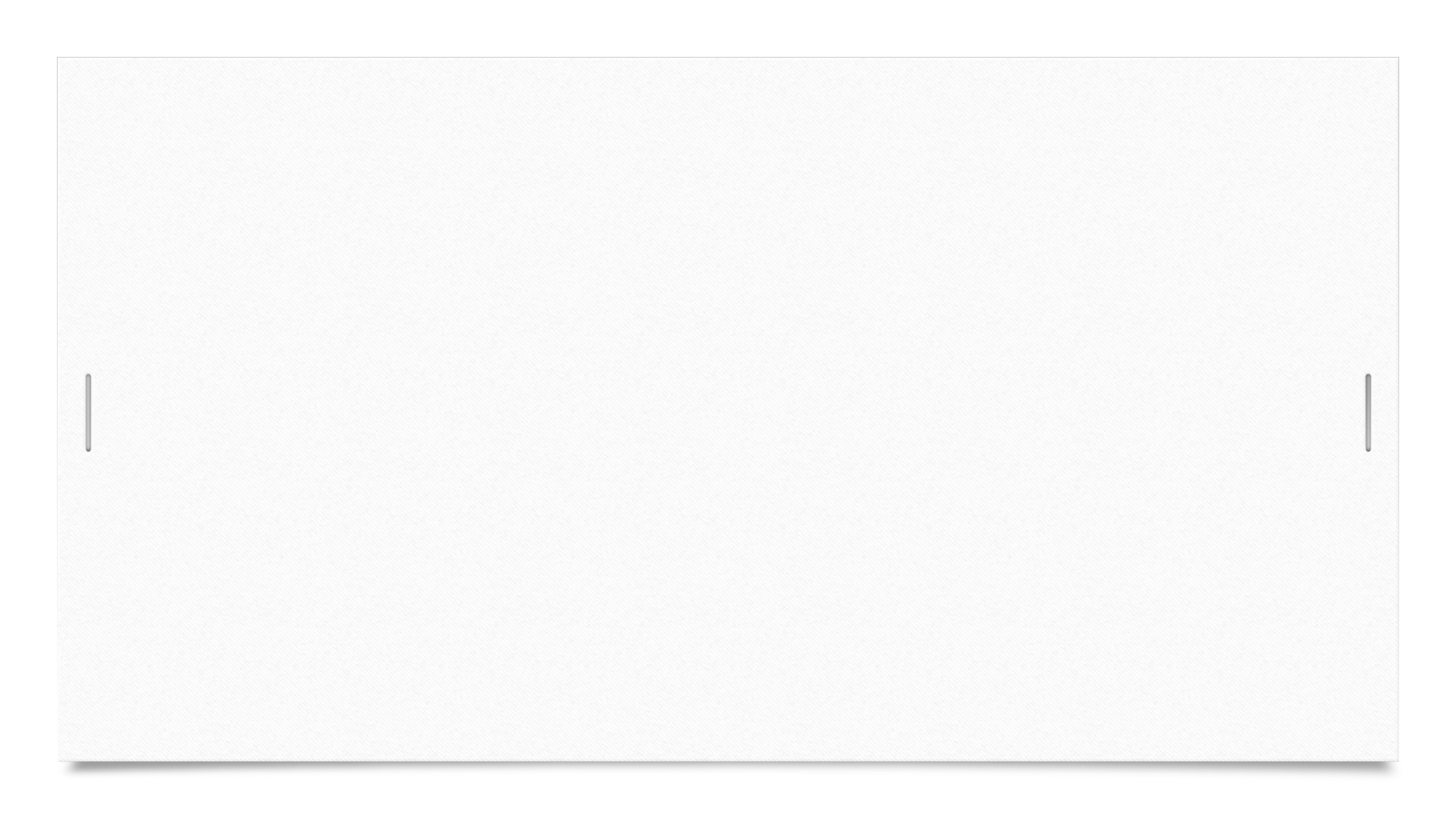 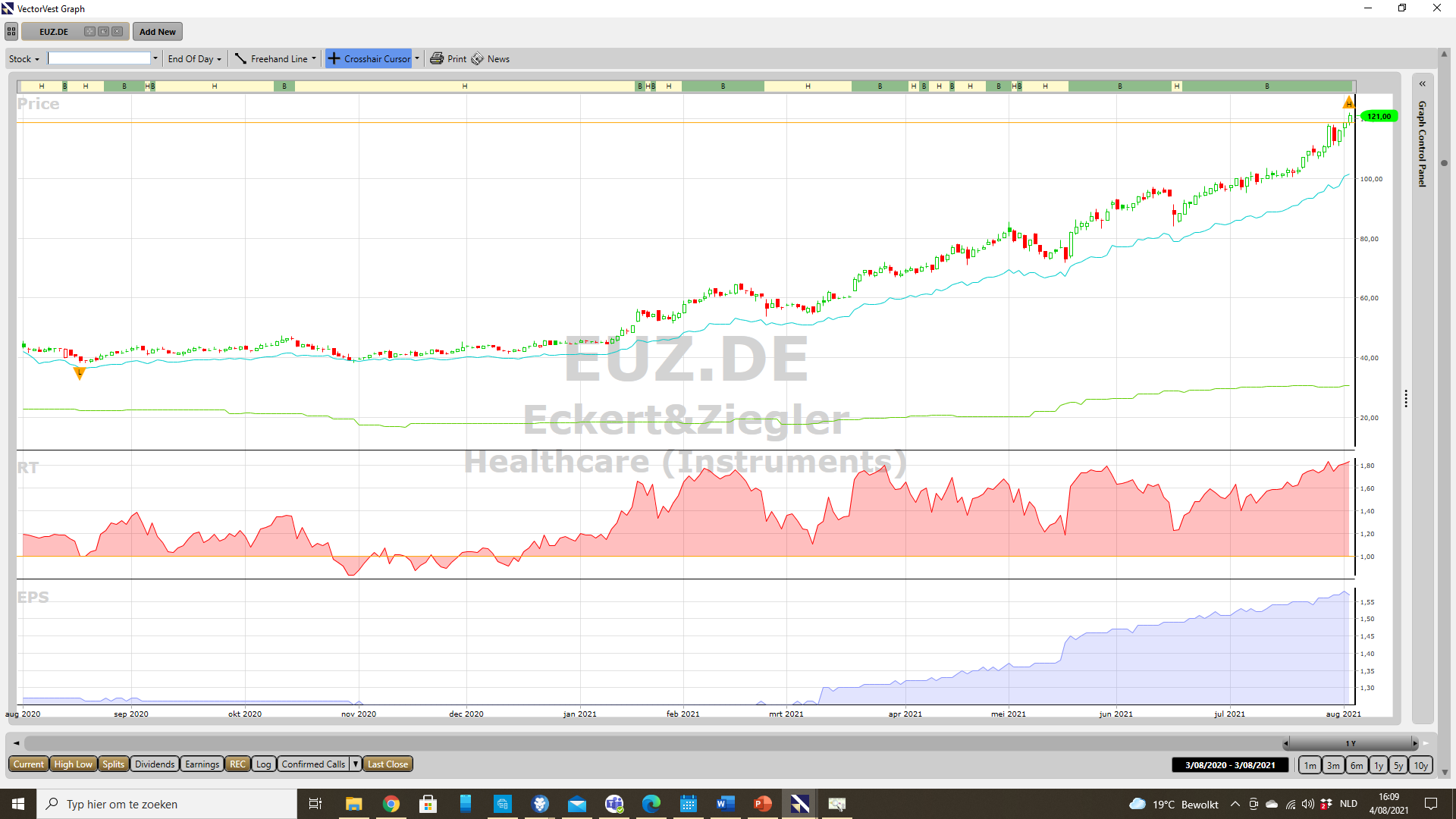 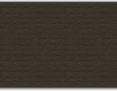 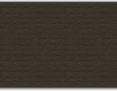 8/4/2021
30
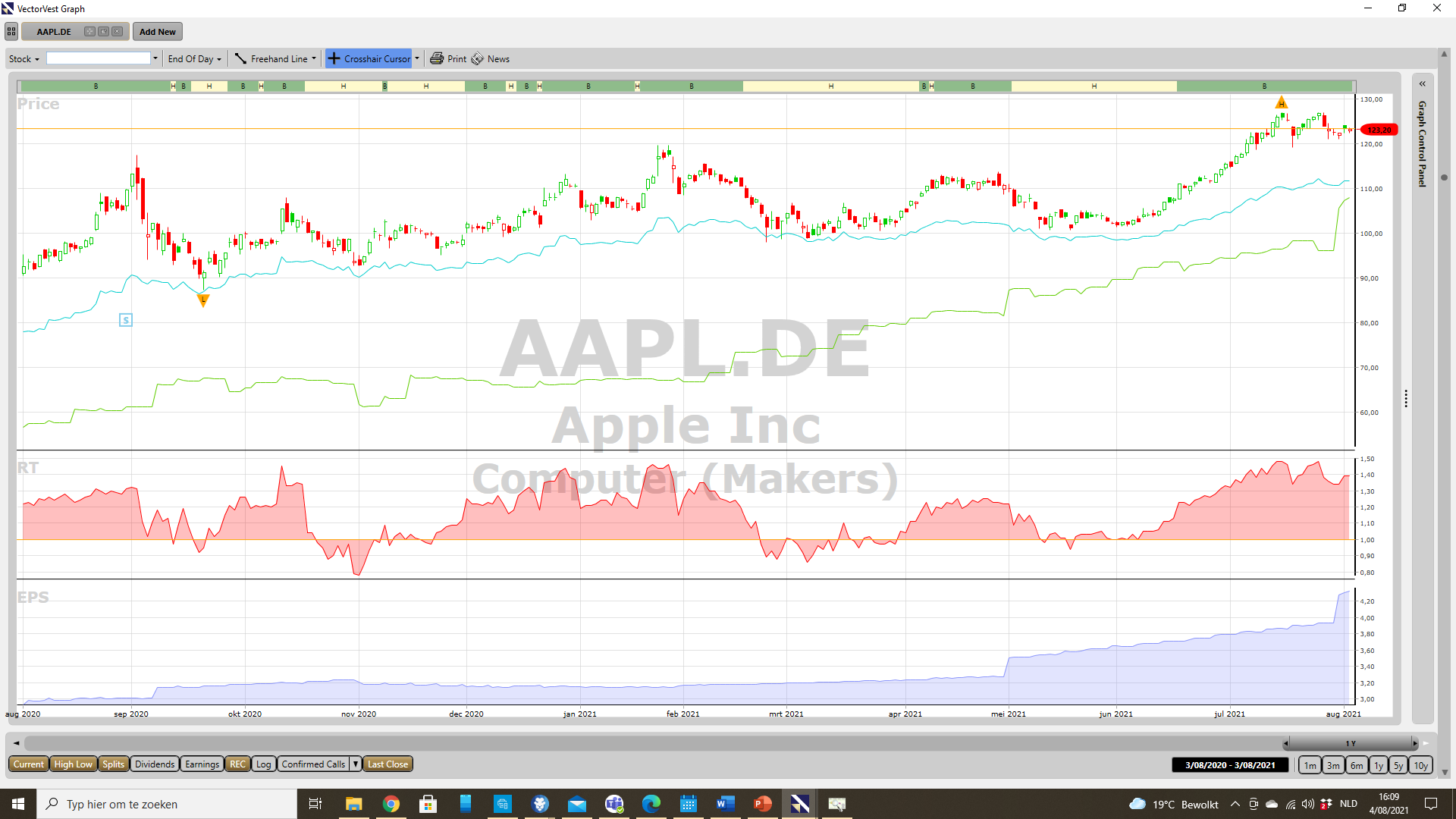 8/4/2021
31
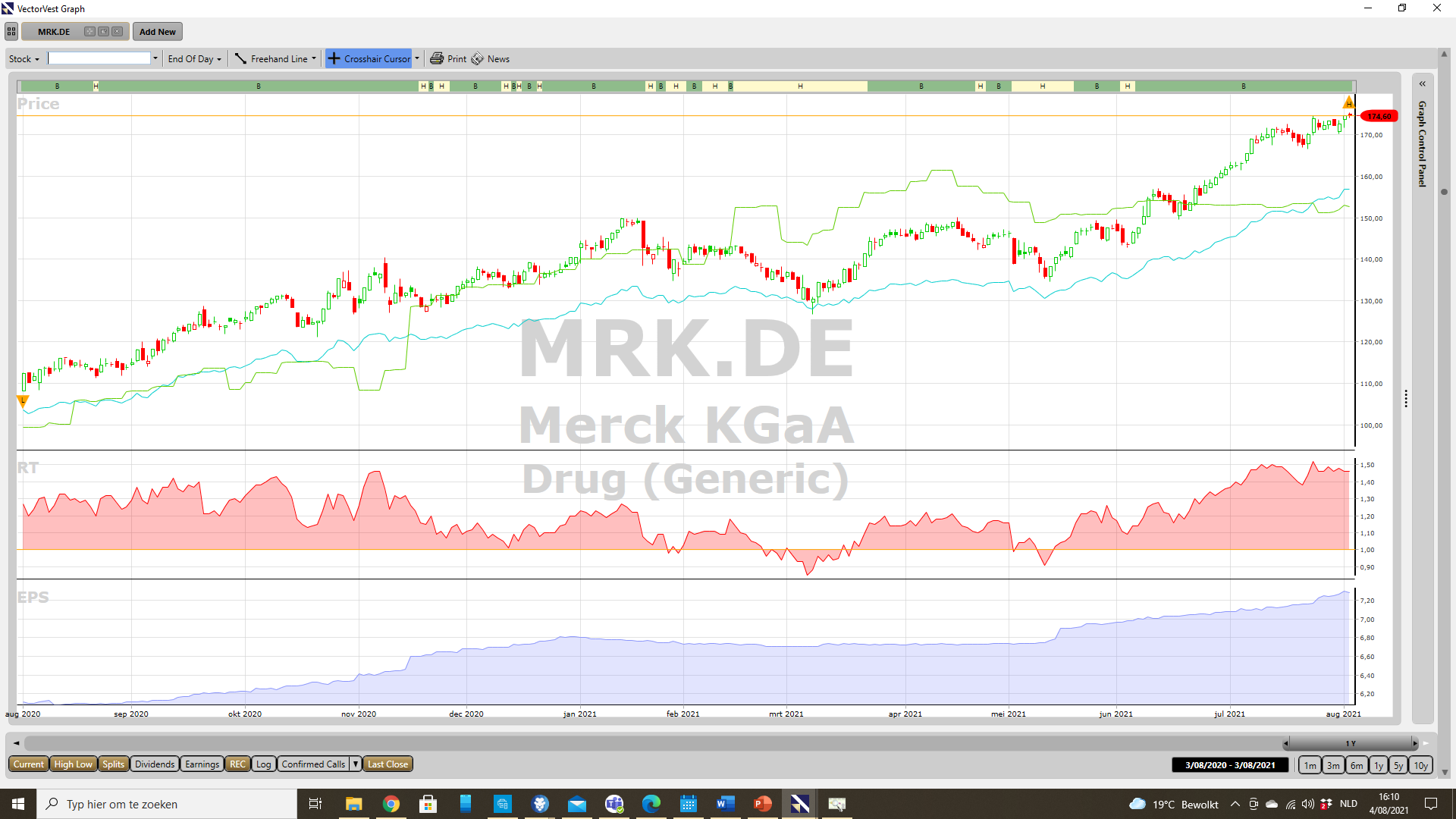 8/4/2021
32
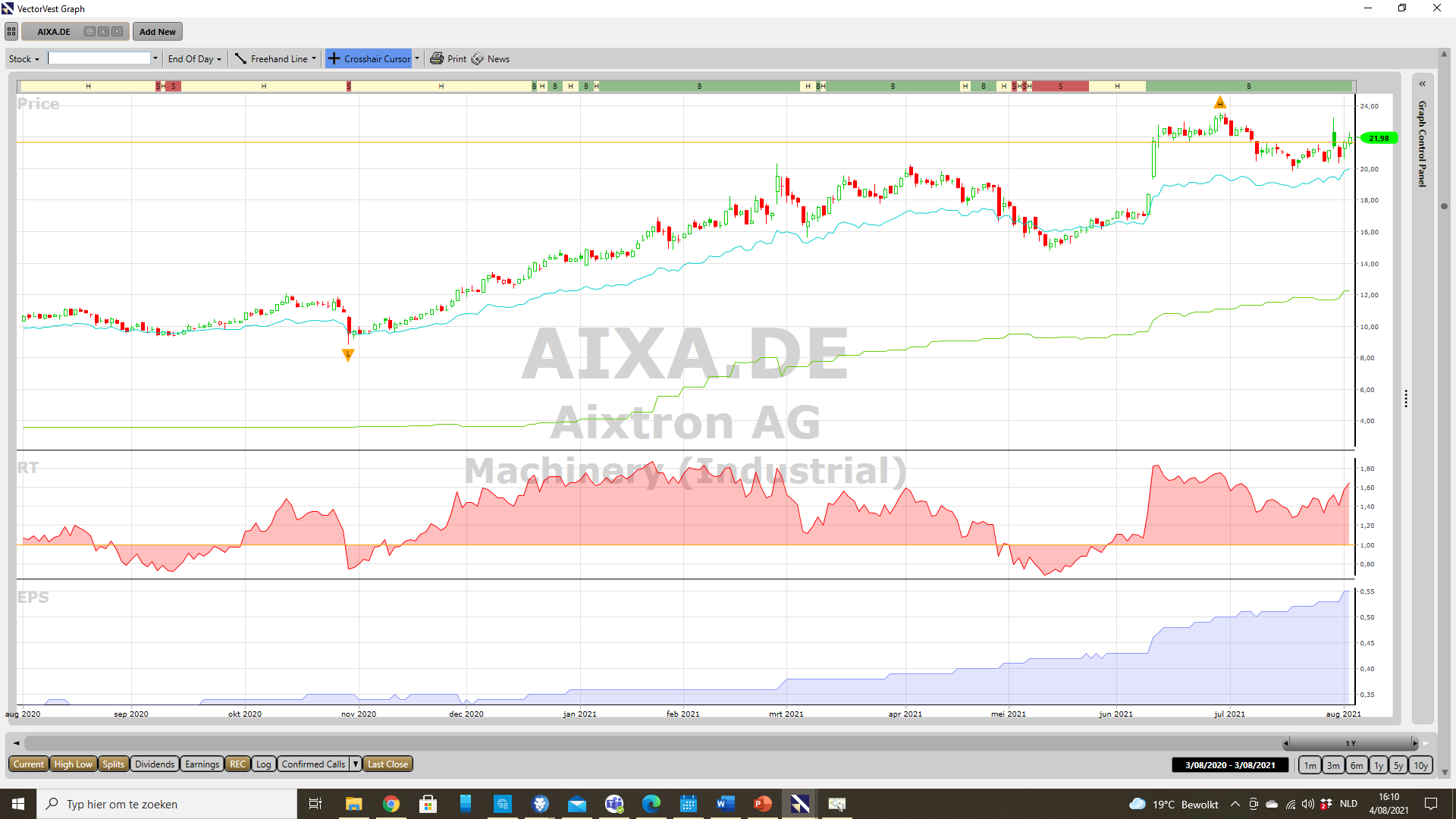 8/4/2021
33
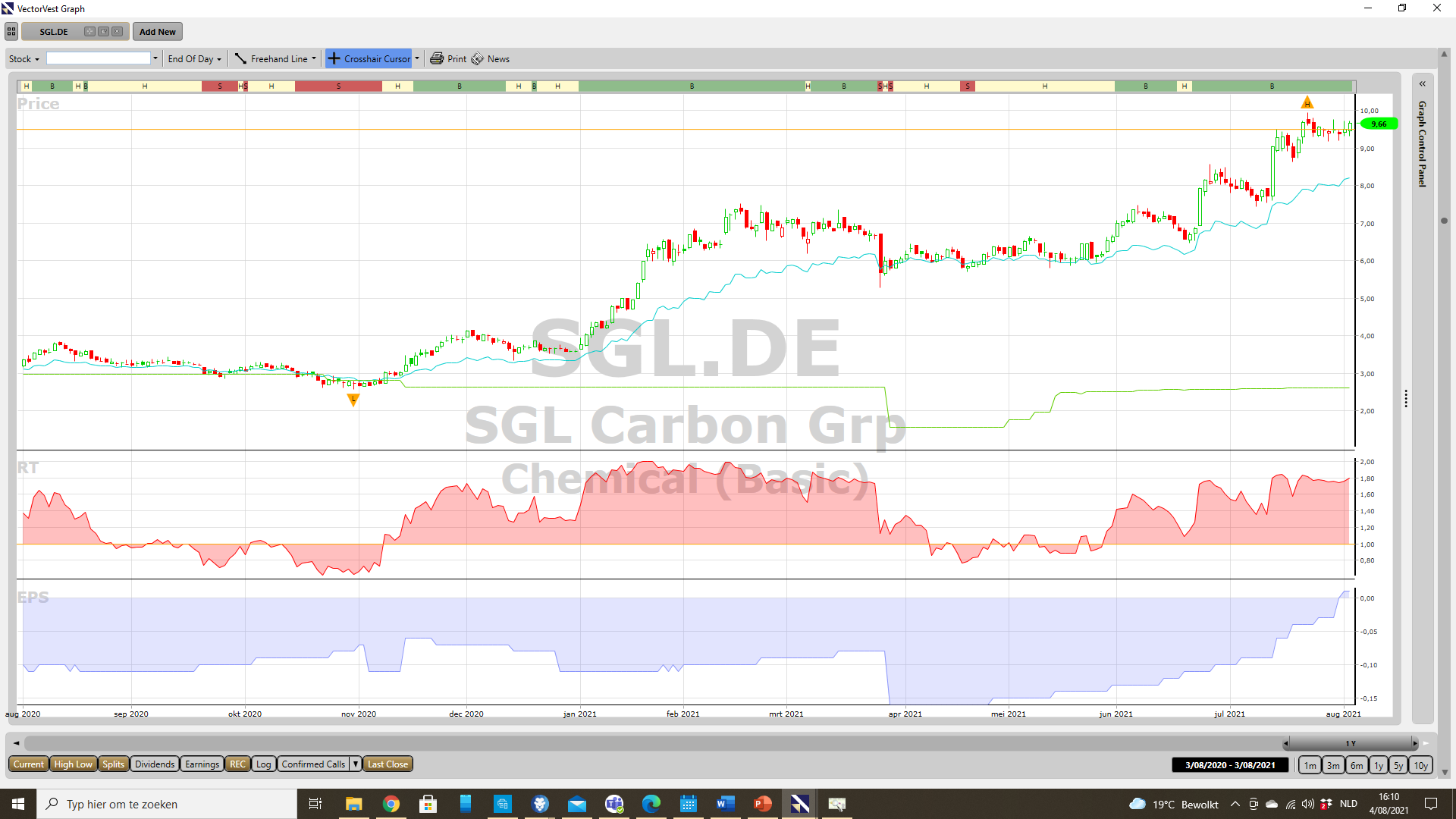 8/4/2021
34
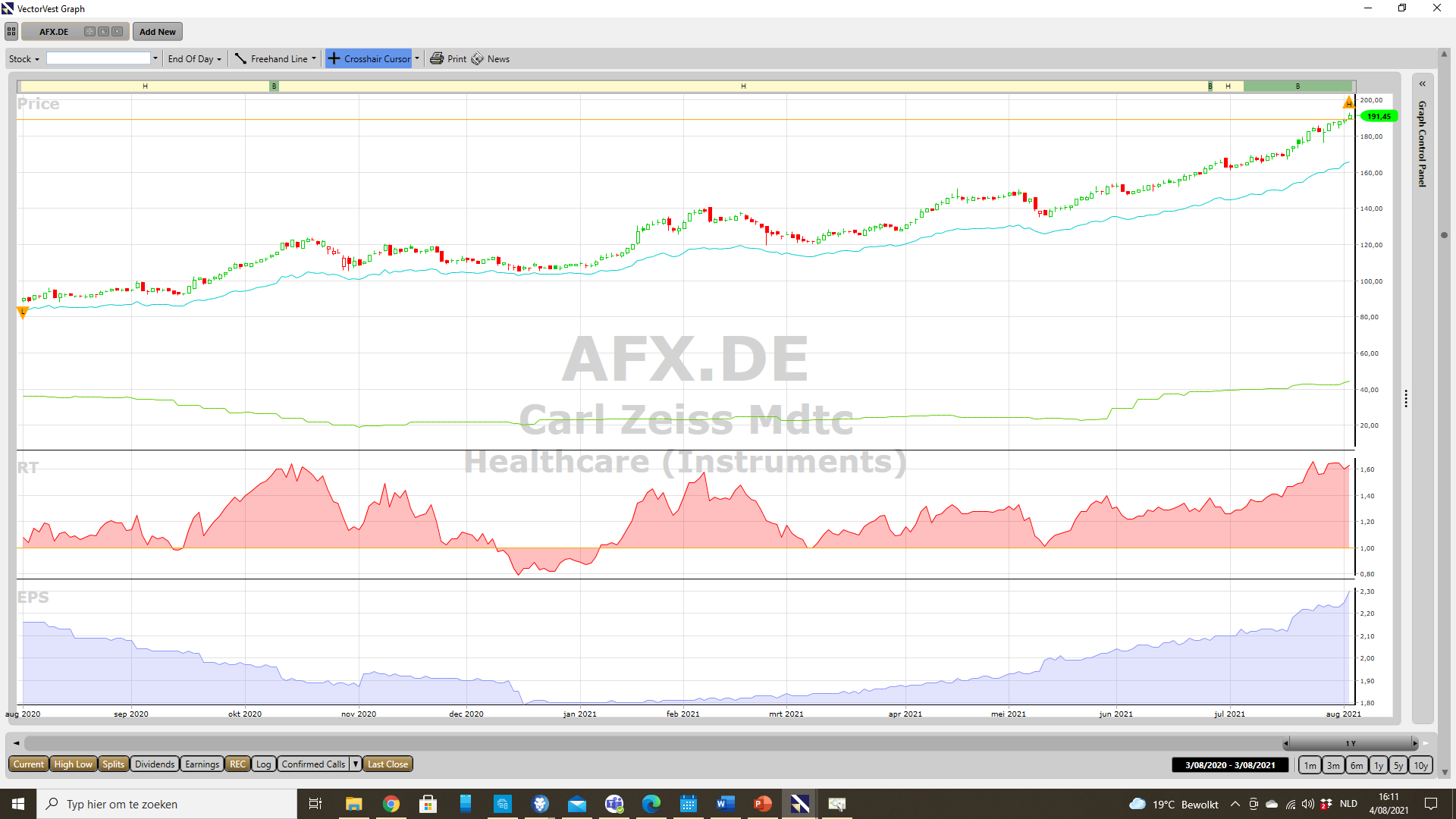 8/4/2021
35